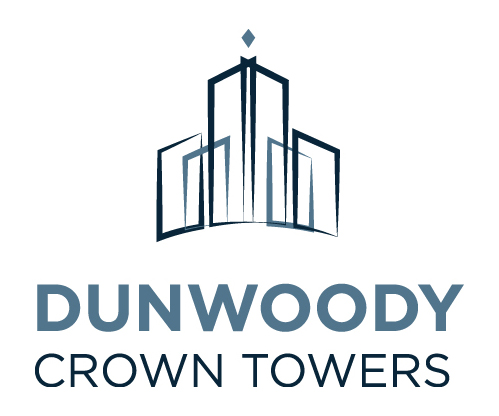 02.15.2016244 Perimeter Centerpresented by:Charles Brown, Crown Holdings Group
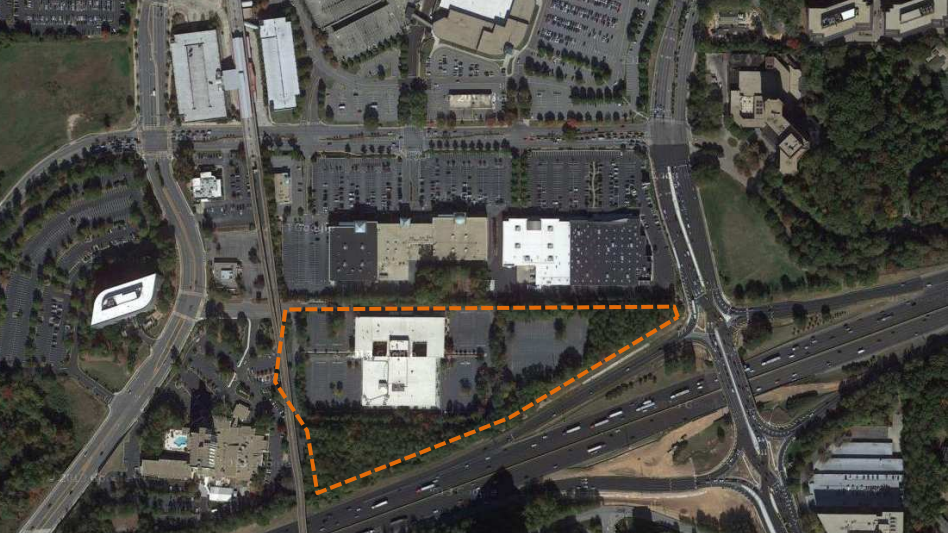 244 Perimeter Center
Existing Condition
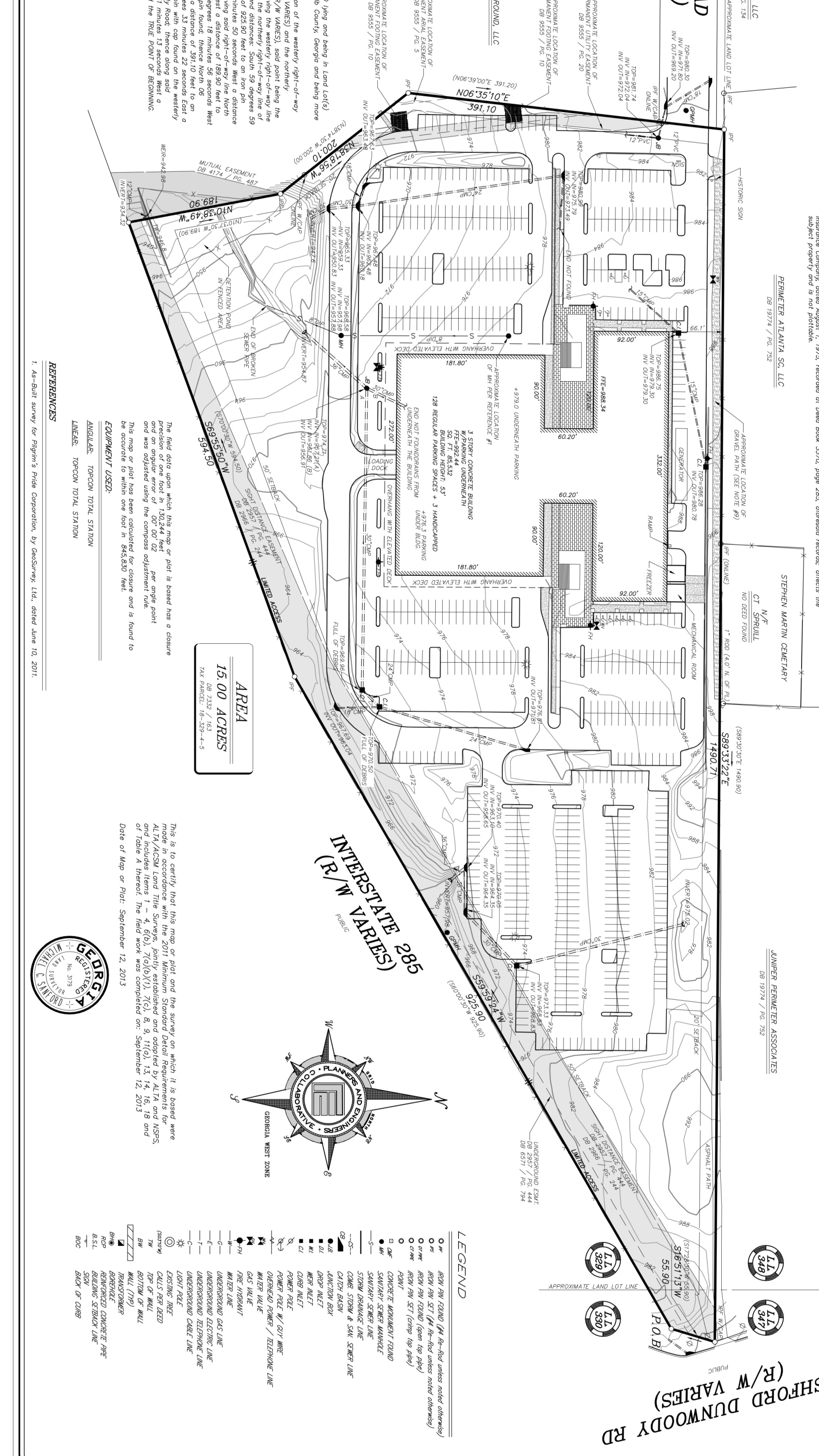 244 Perimeter Center
Survey
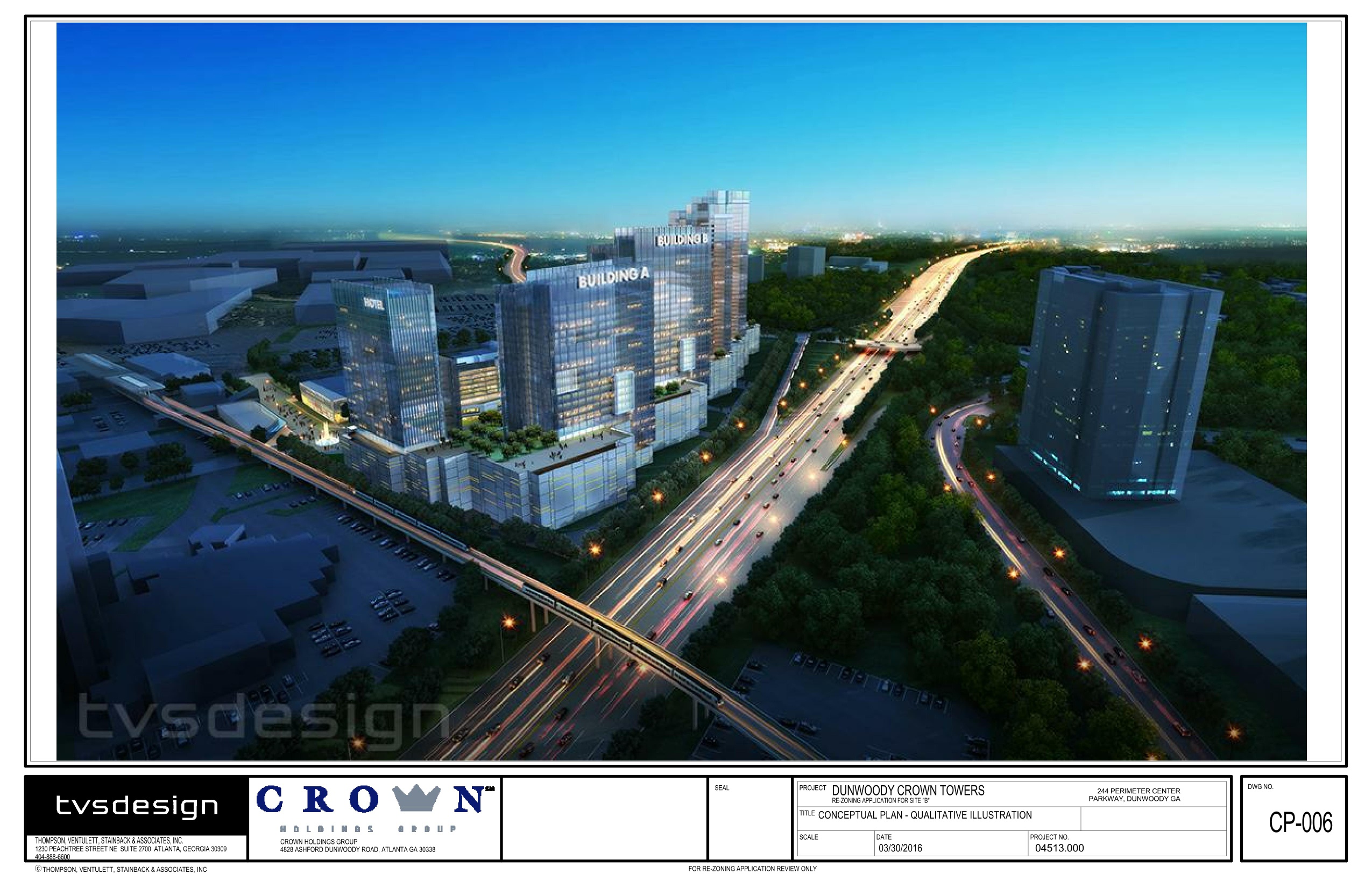 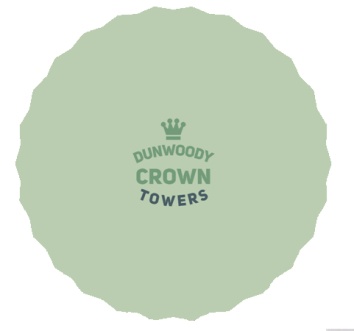 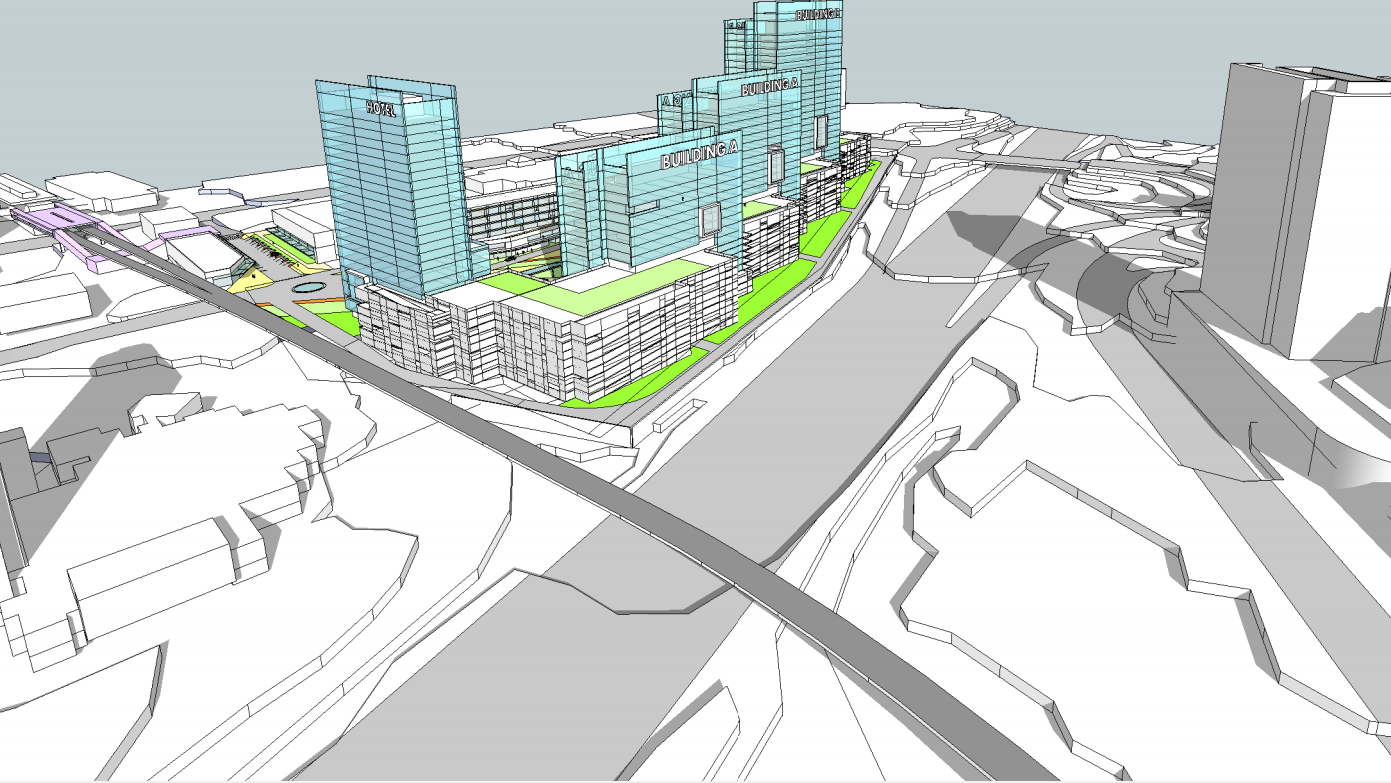 244 Perimeter Center
Conceptual Massing
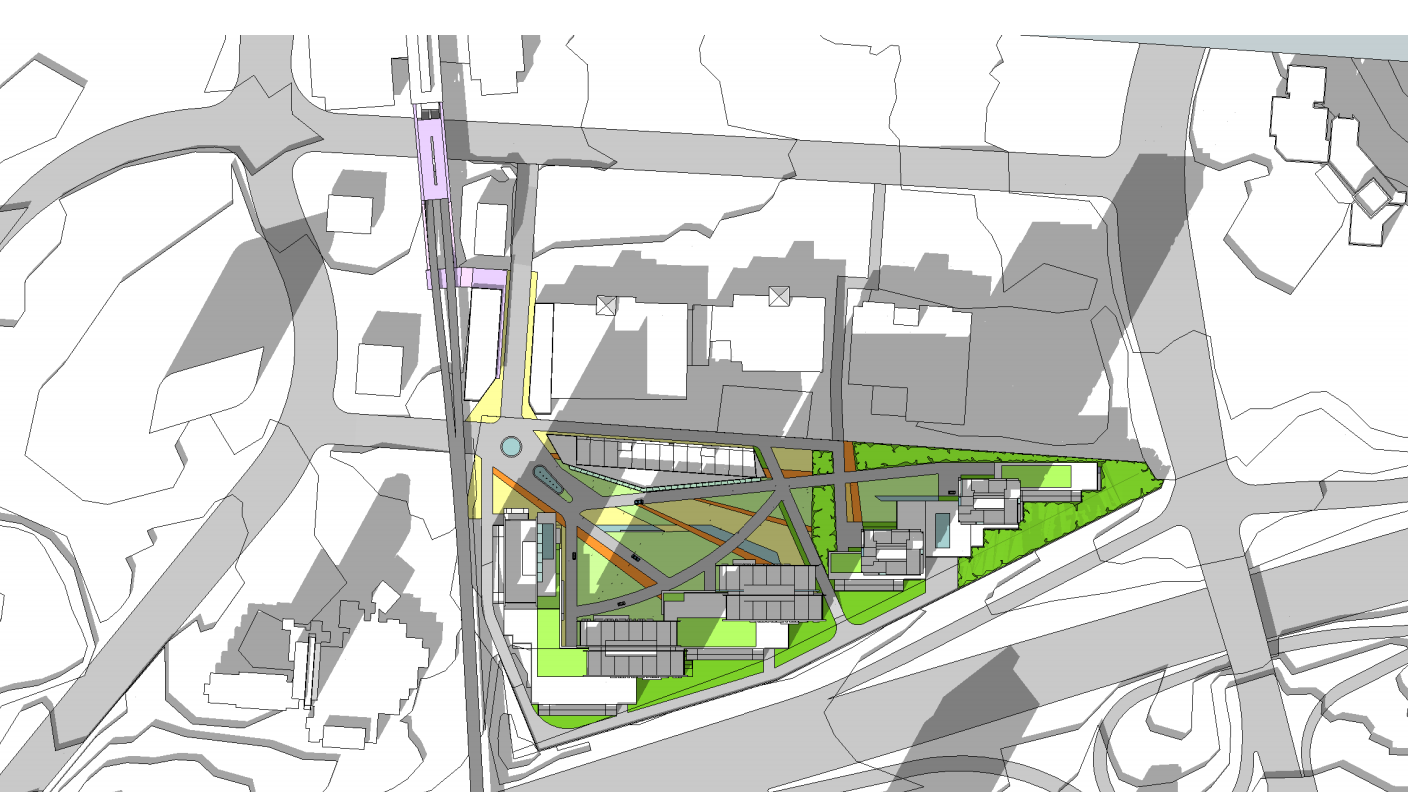 244 Perimeter Center
Conceptual Site Plan
Design
tvsdesign
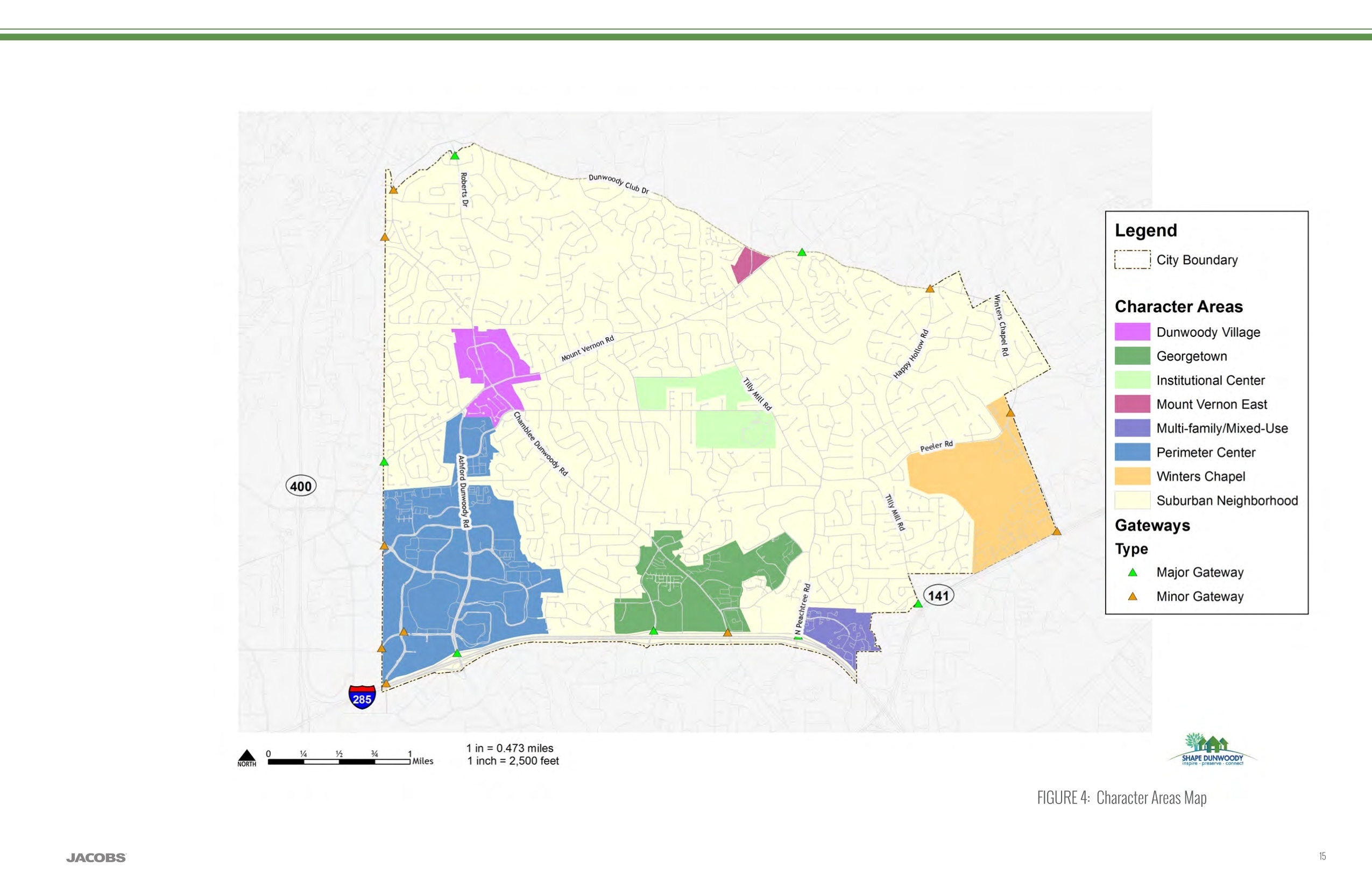 Dunwoody
2015 Comprehensive Plan
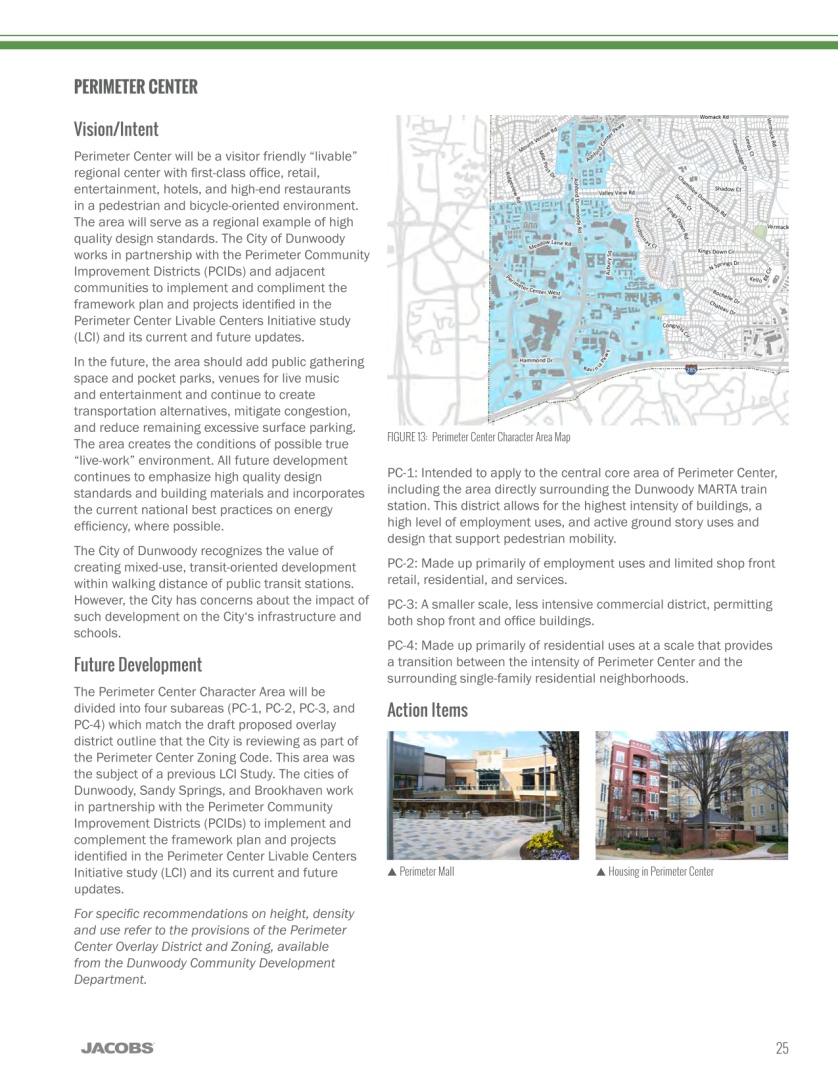 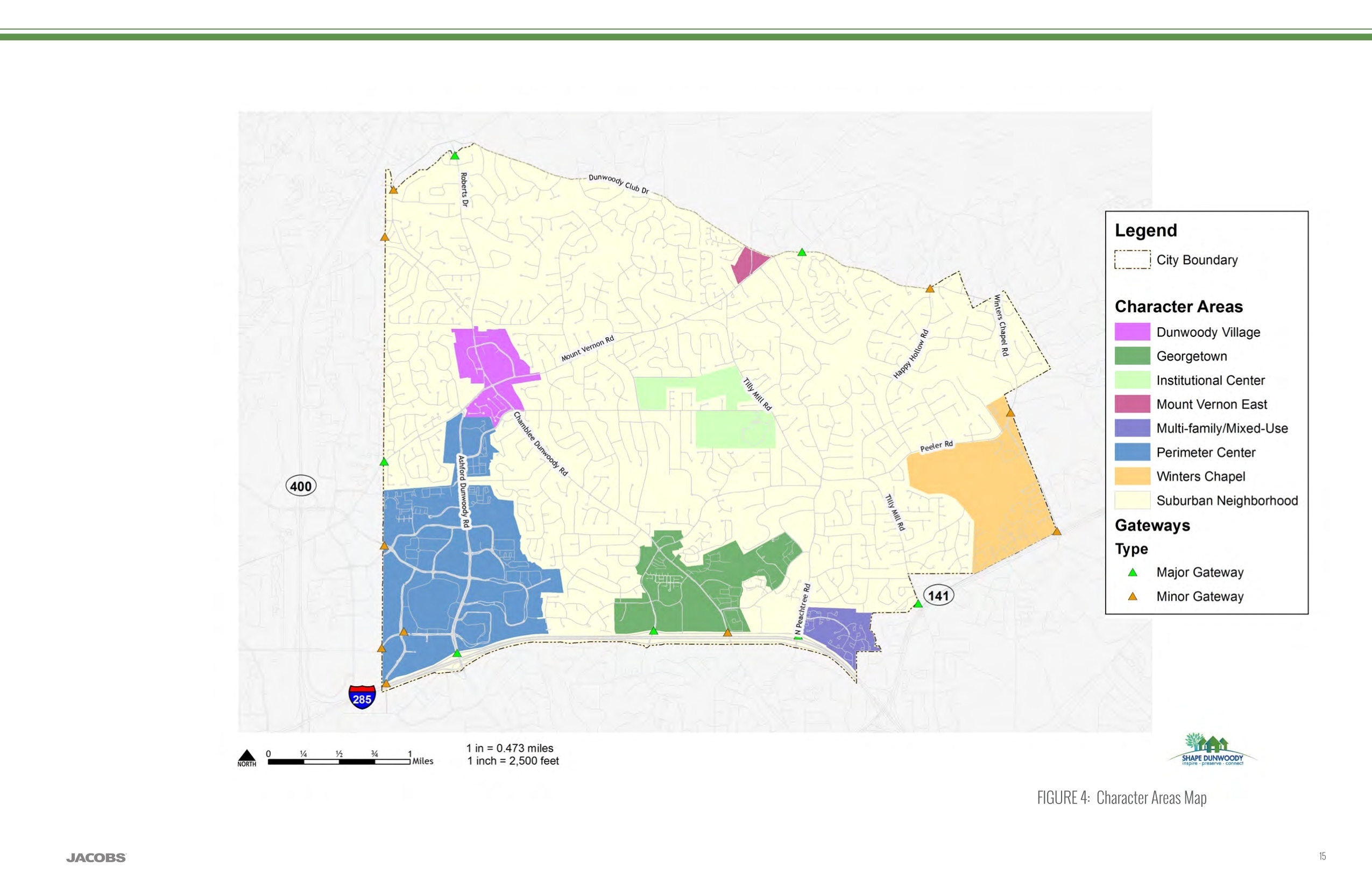 Goals
2015 Comprehensive Plan
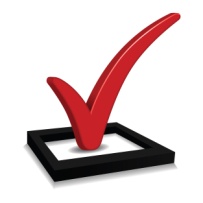 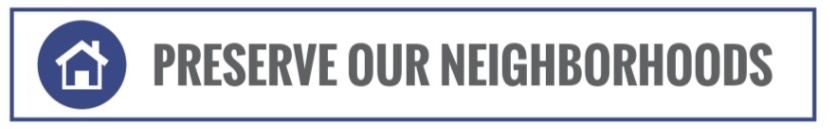 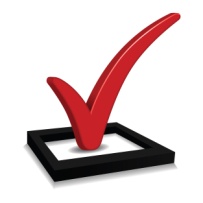 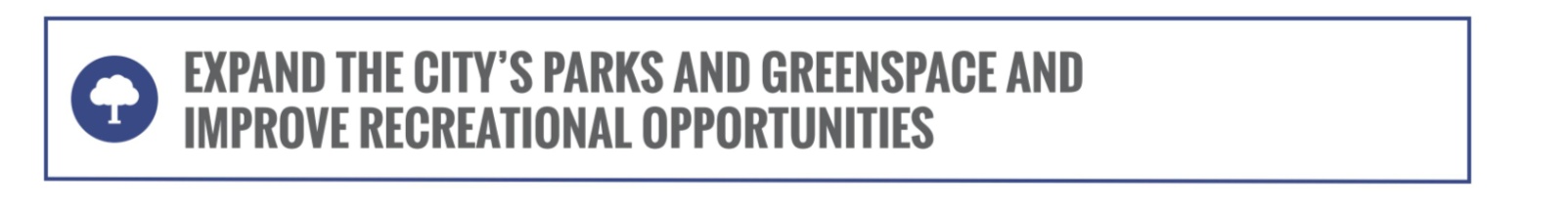 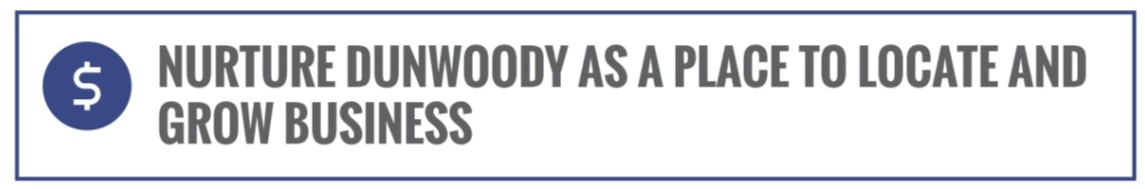 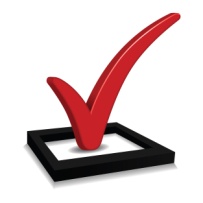 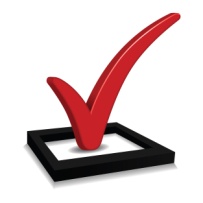 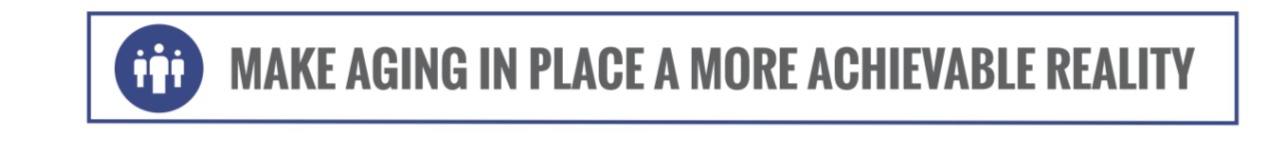 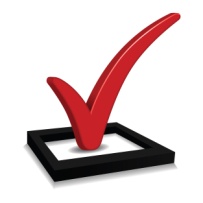 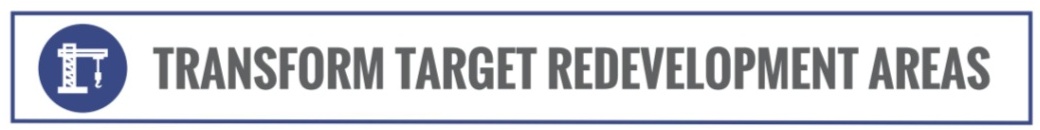 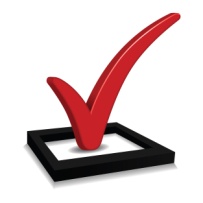 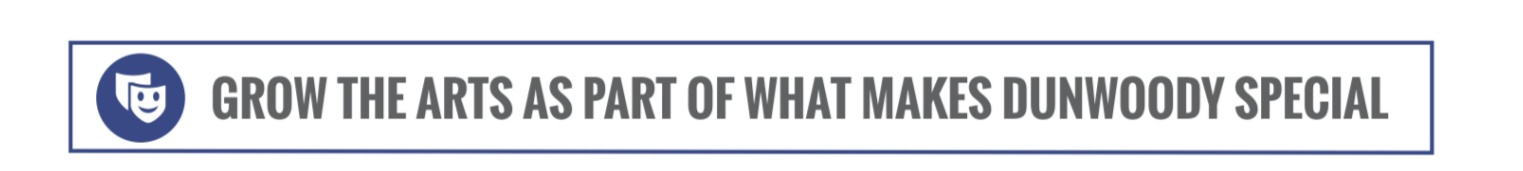 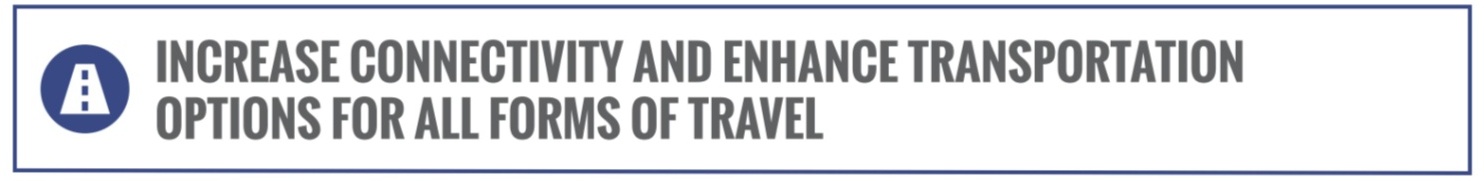 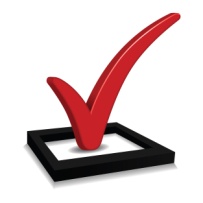 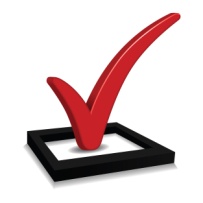 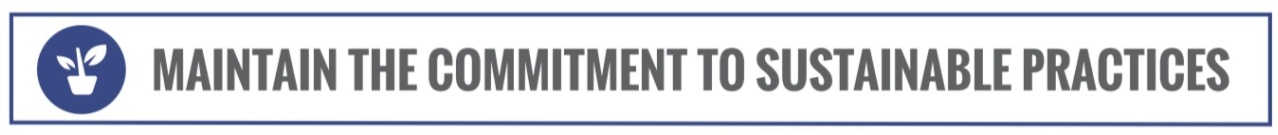 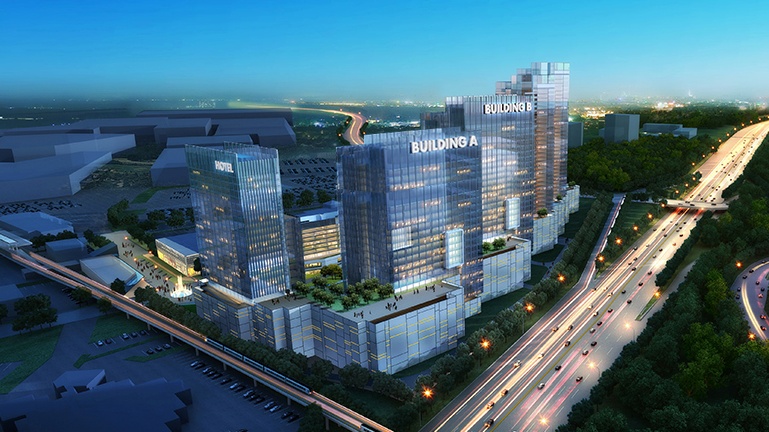 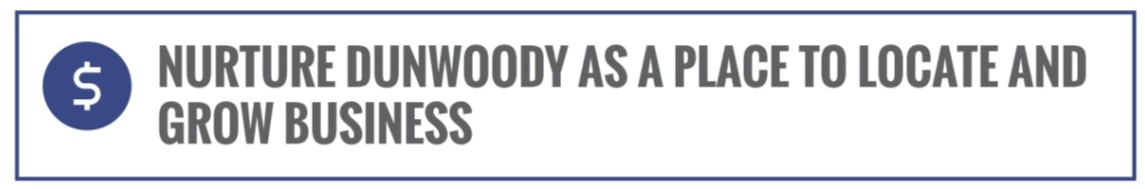 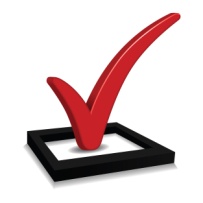 Height along 285
Master Plan
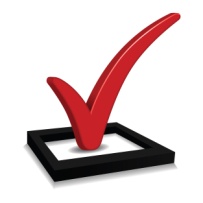 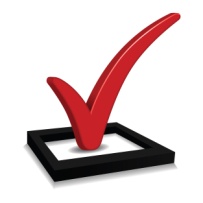 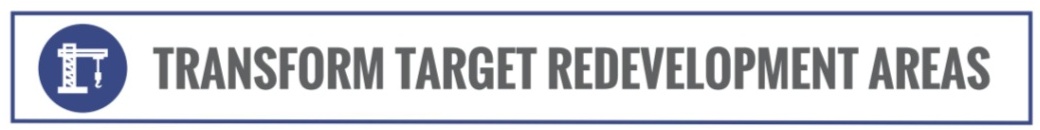 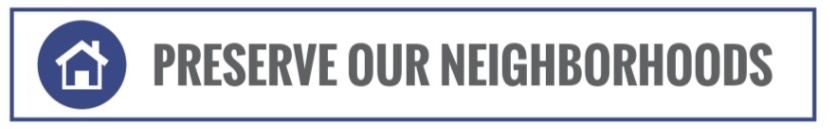 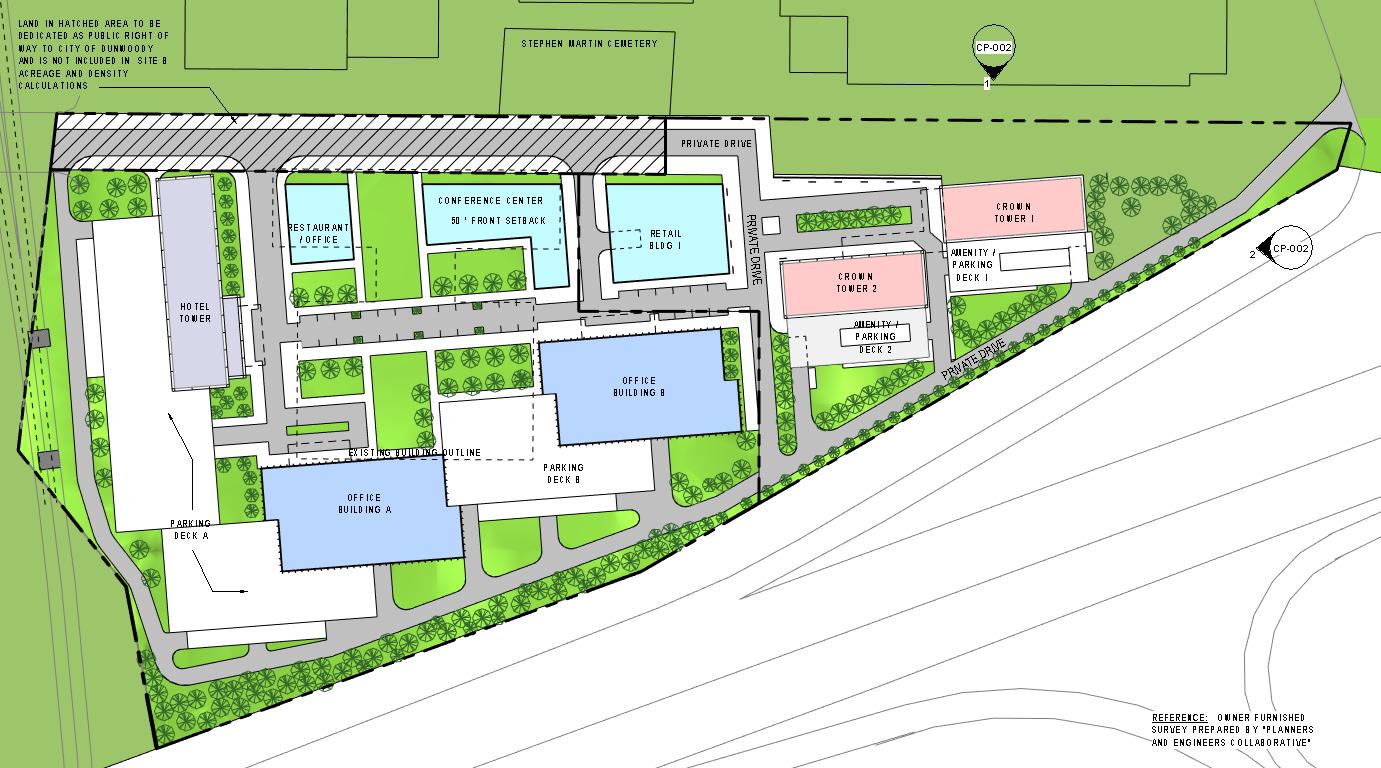 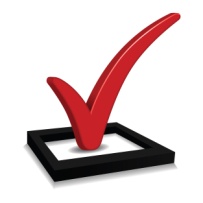 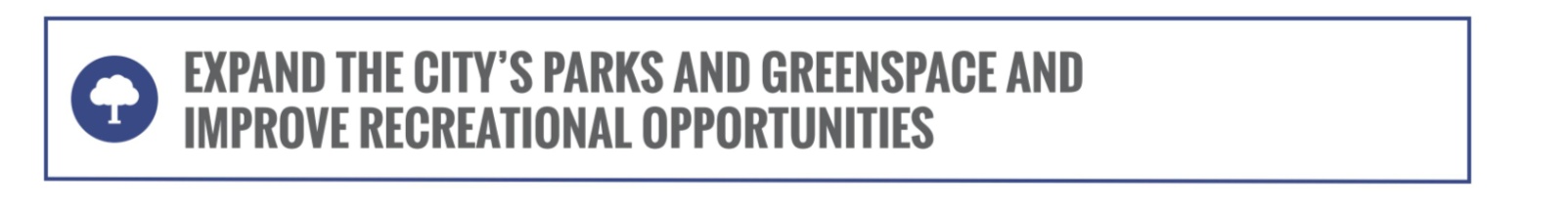 Site Plan
Master Plan
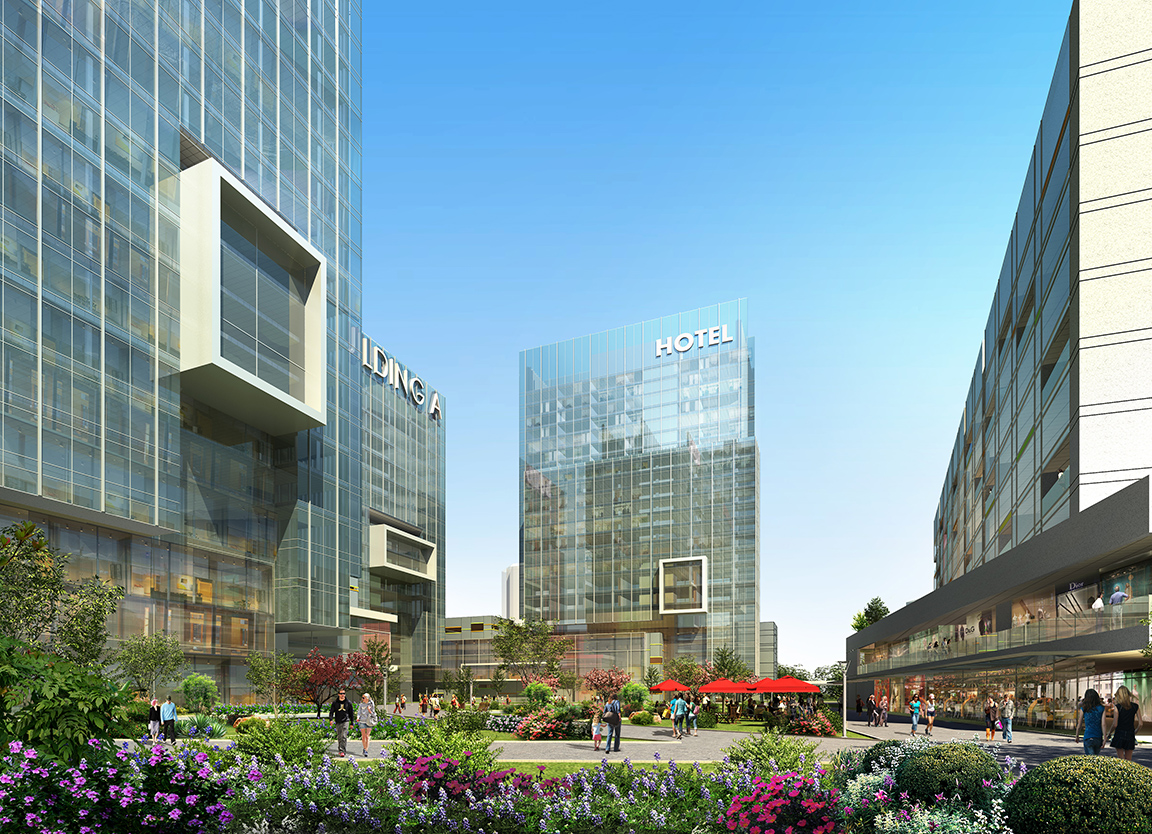 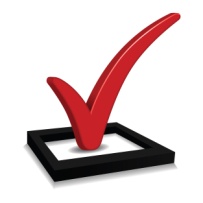 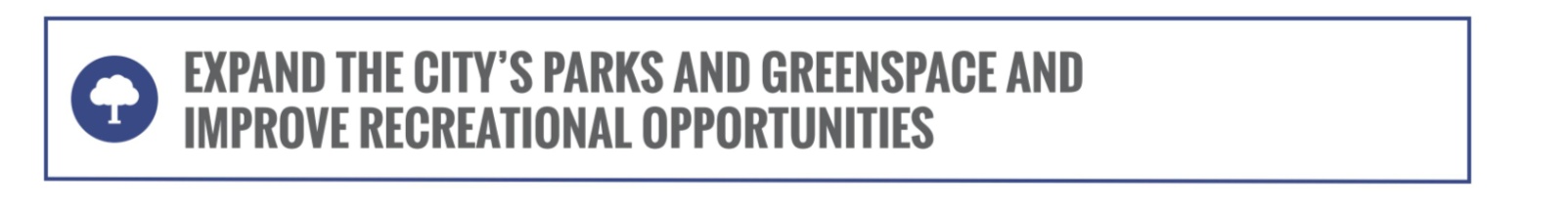 Central Green Space
Master Plan
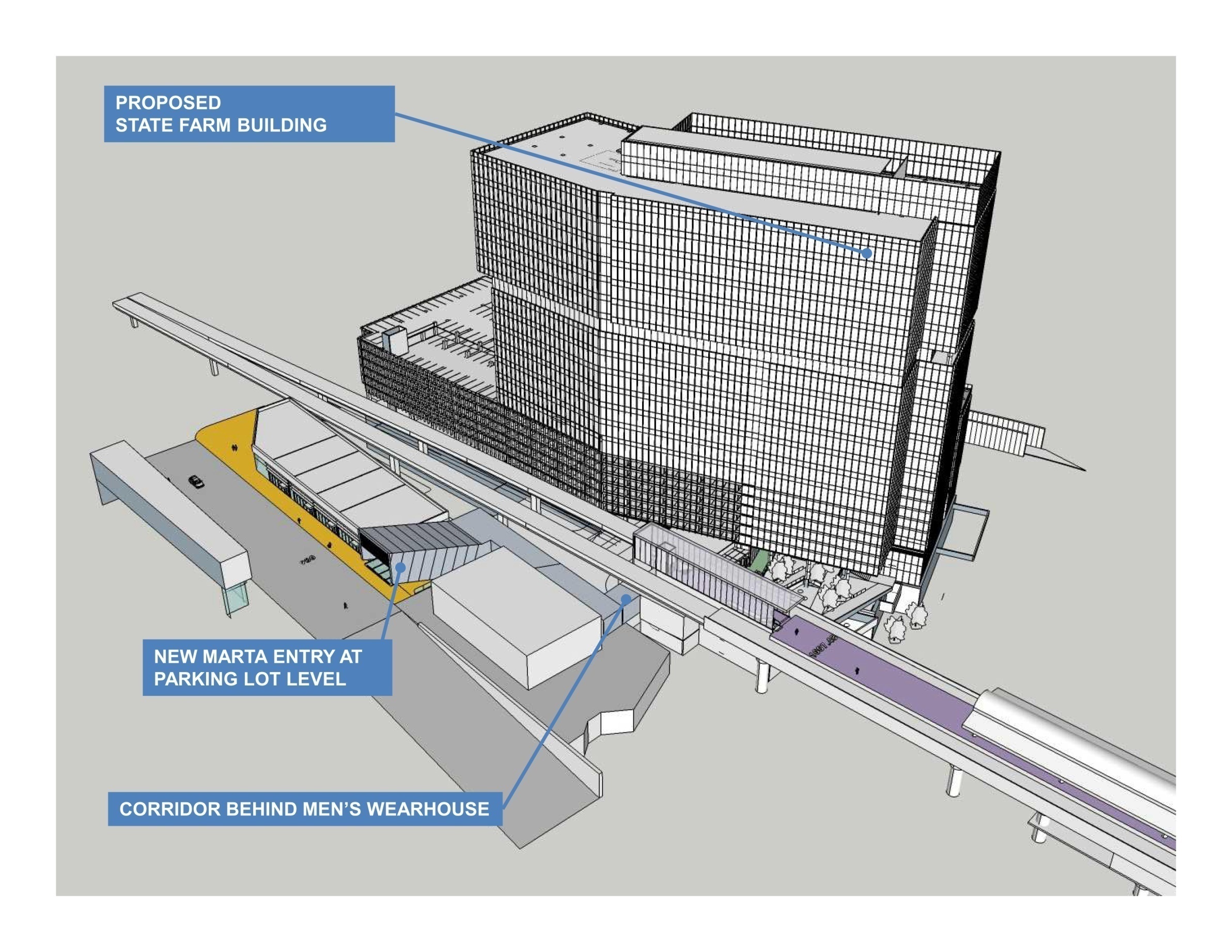 Connectivity
Master Plan
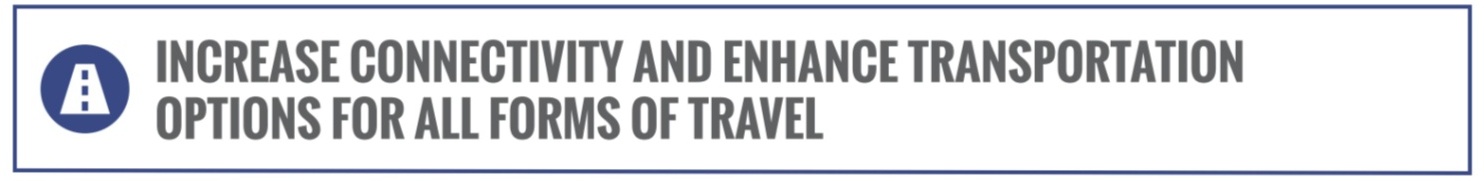 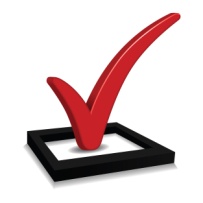 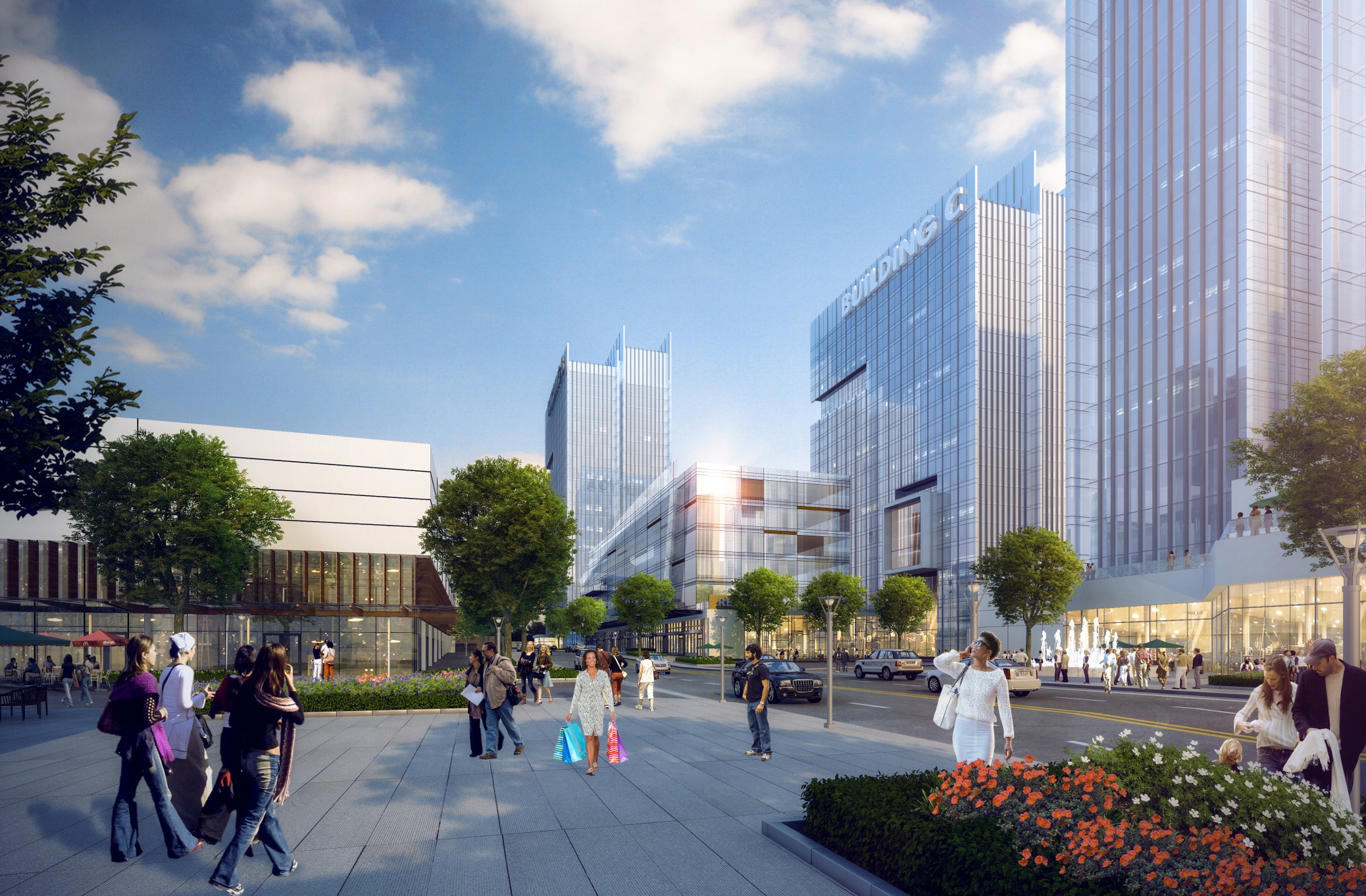 Looking Down Gold Kist Dr.
Master Plan
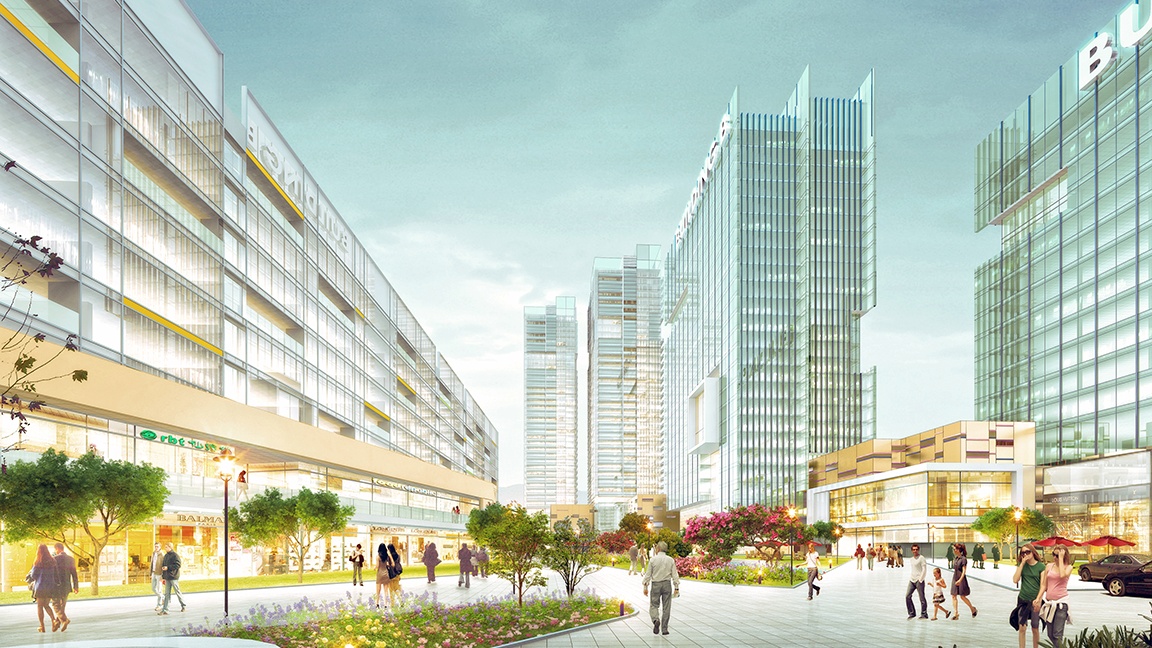 Central Green Space
Master Plan
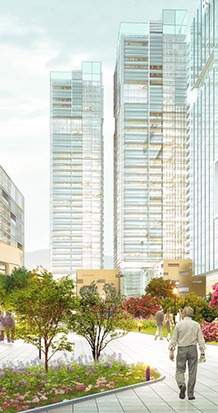 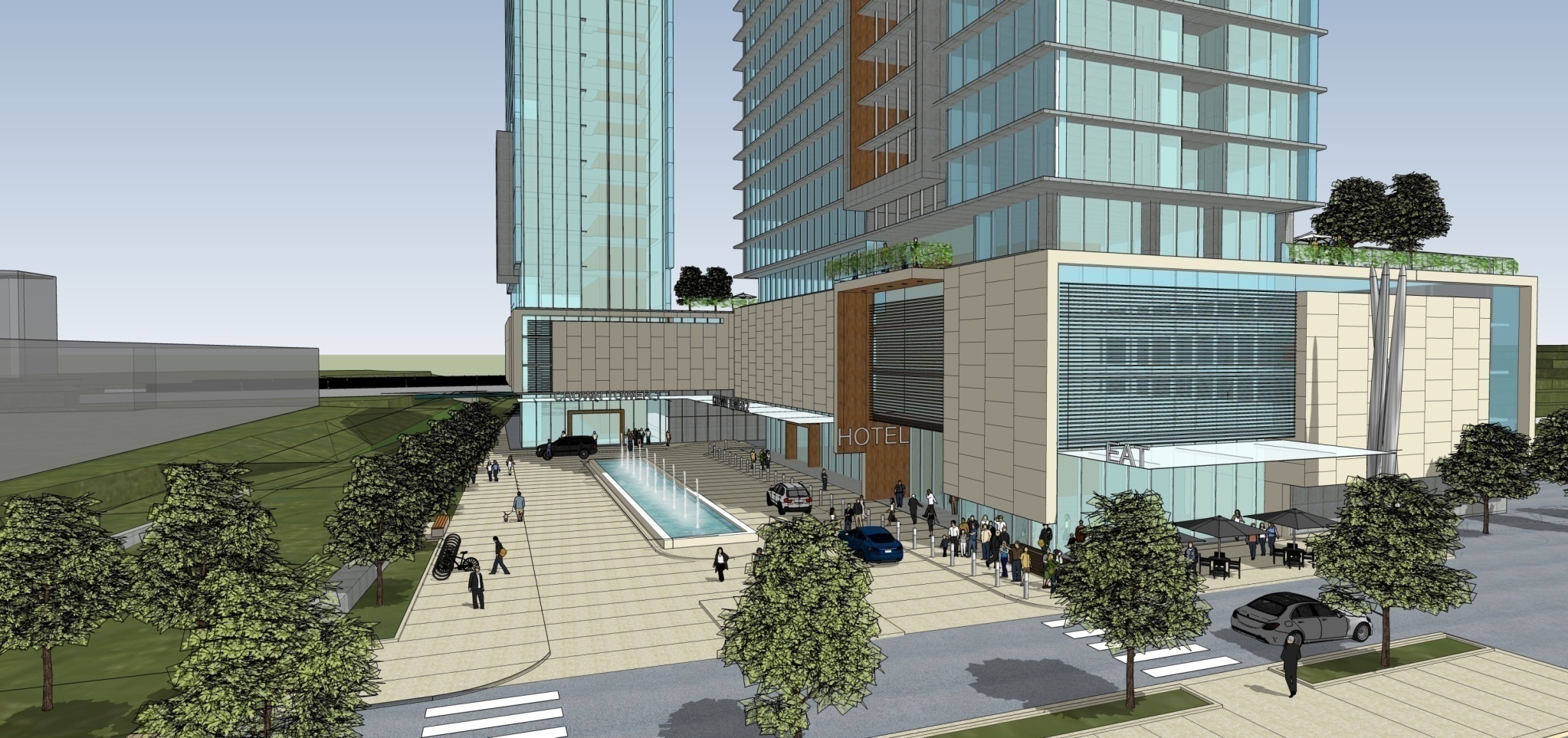 Dunwoody Crown Towers
Concept Design
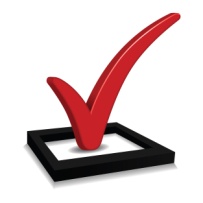 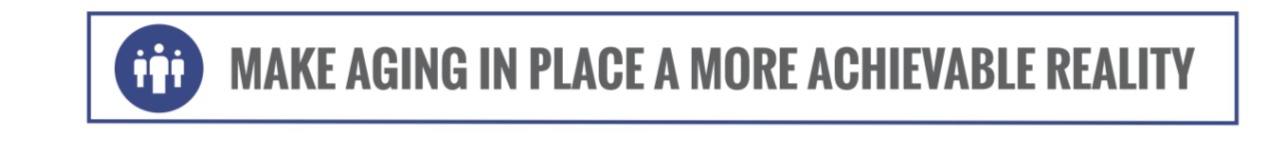 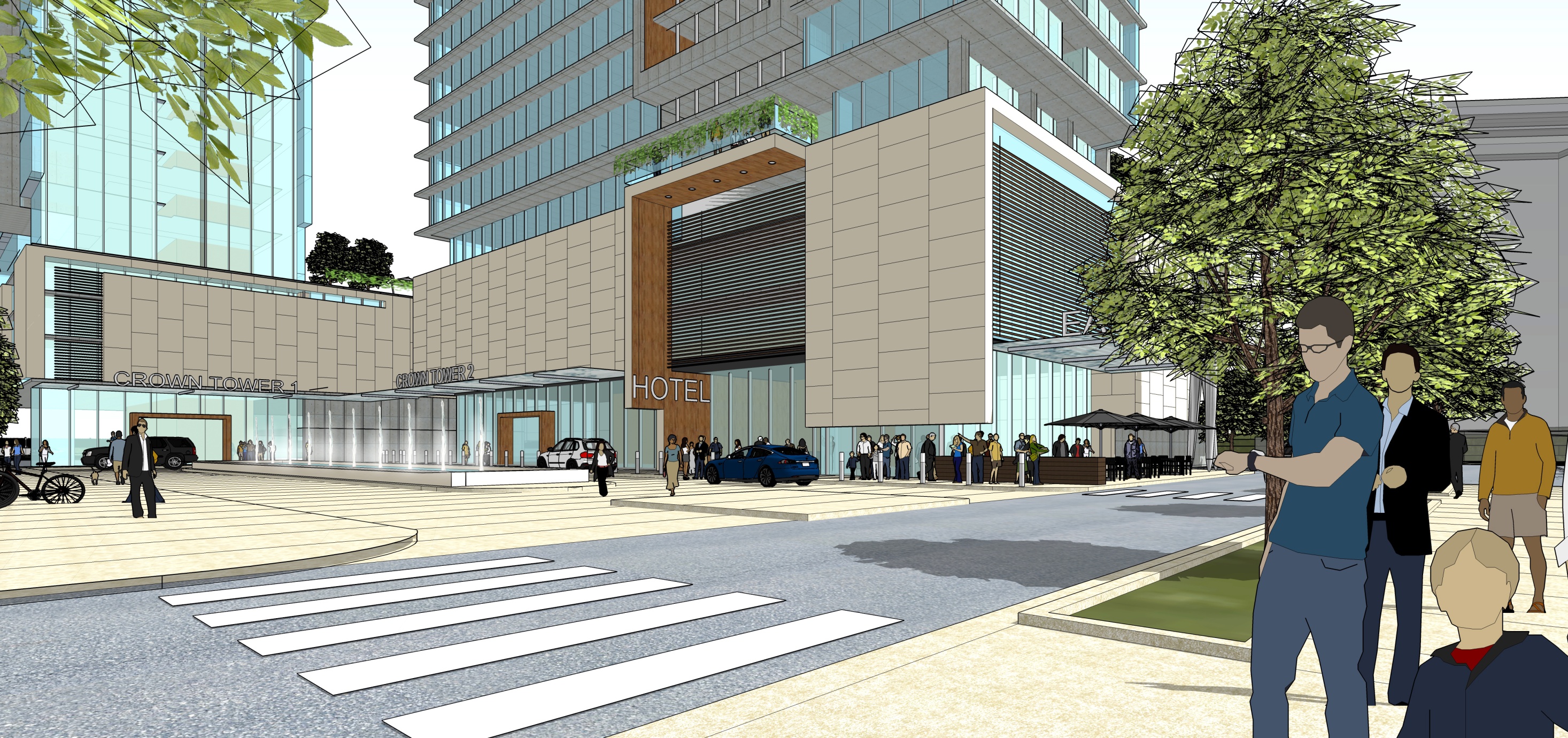 Dunwoody Crown Towers
Concept Design
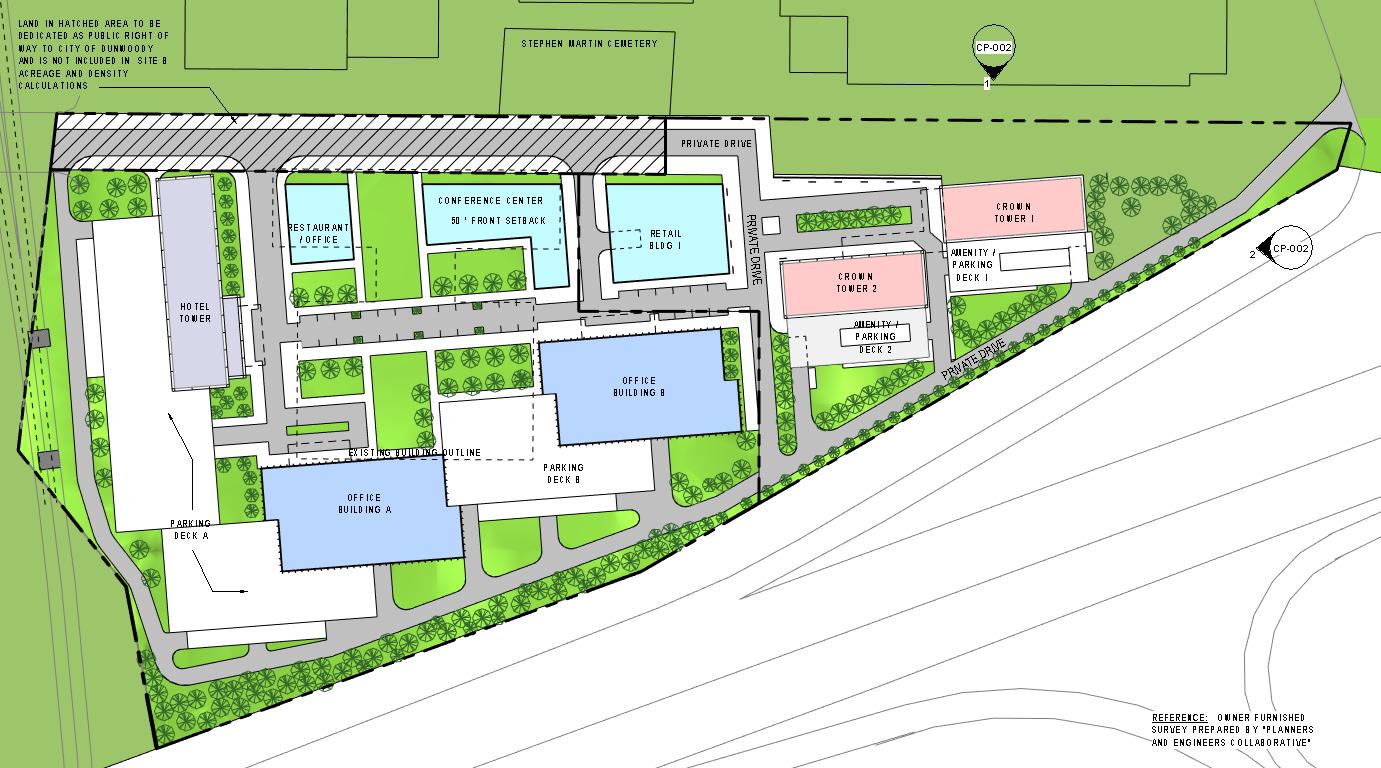 Site Plan
Master Plan
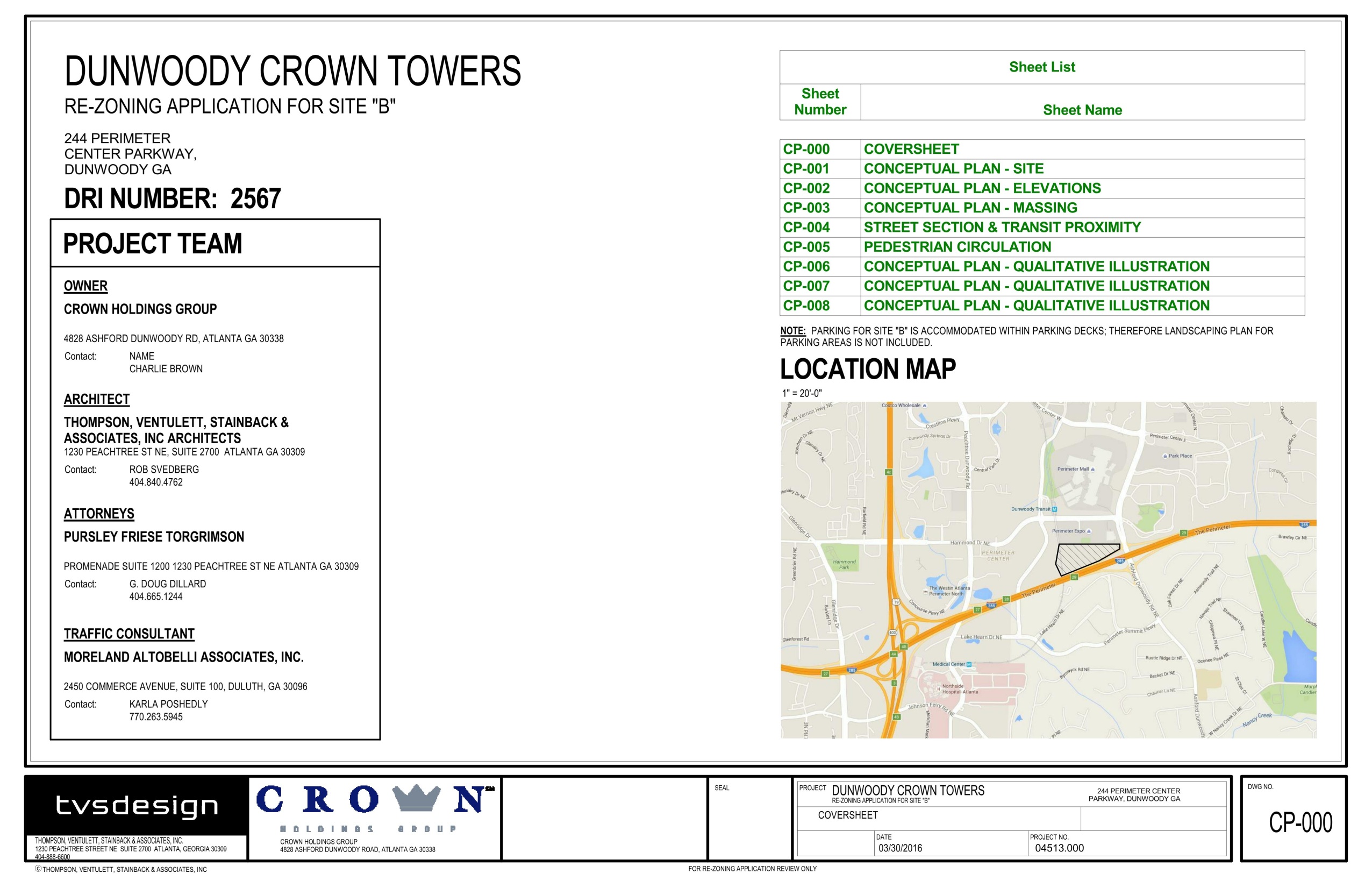 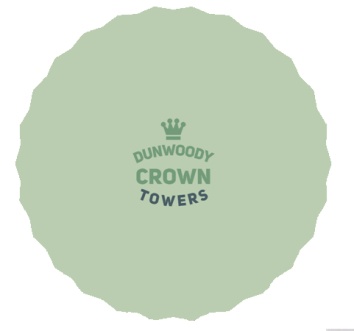 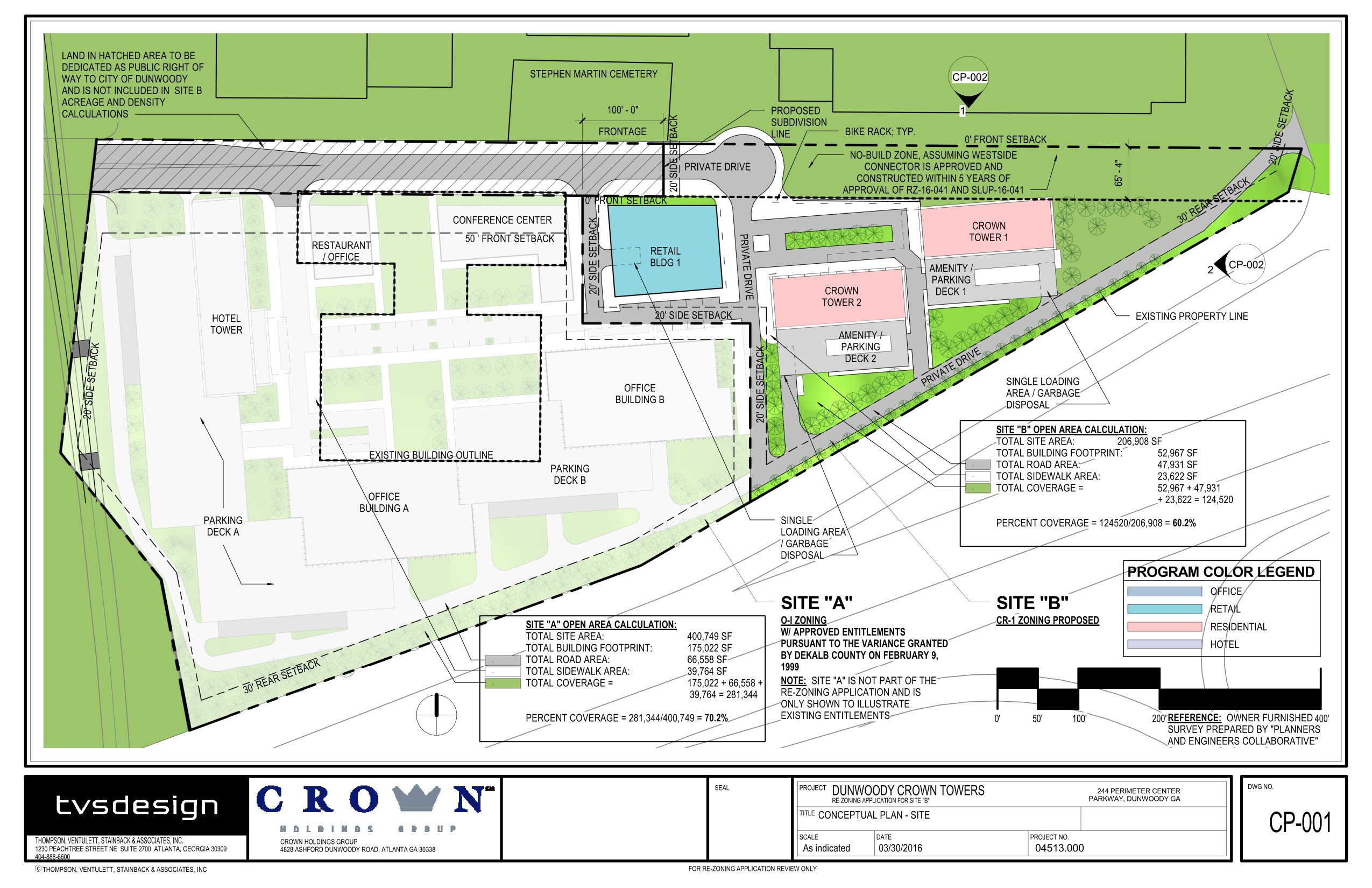 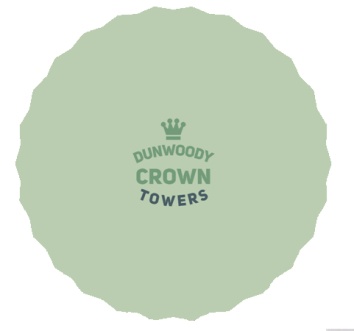 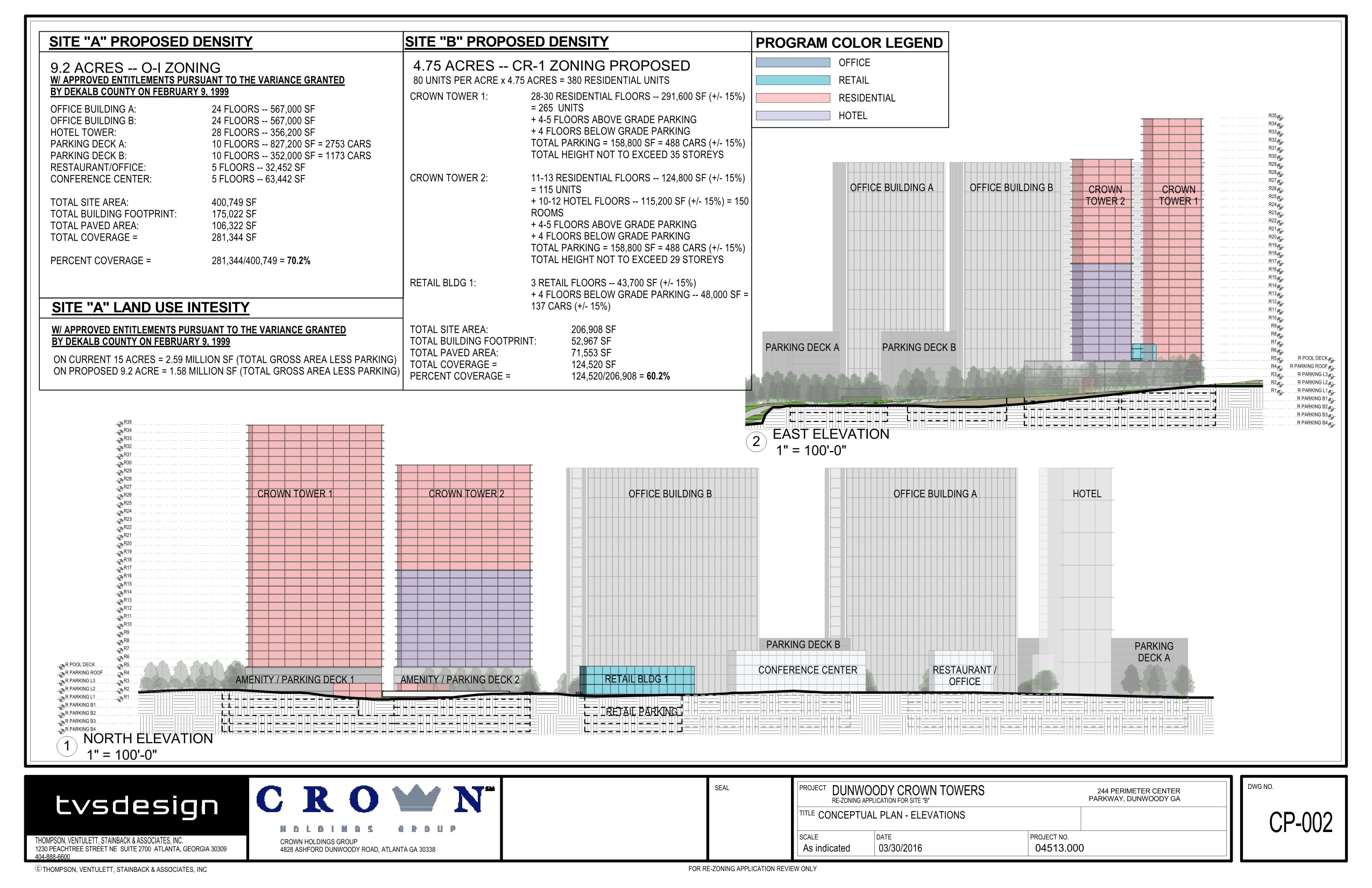 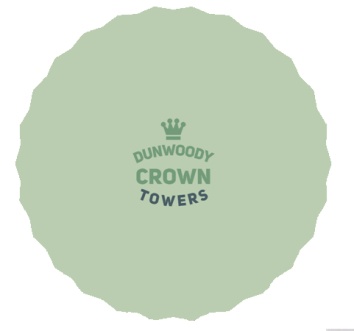 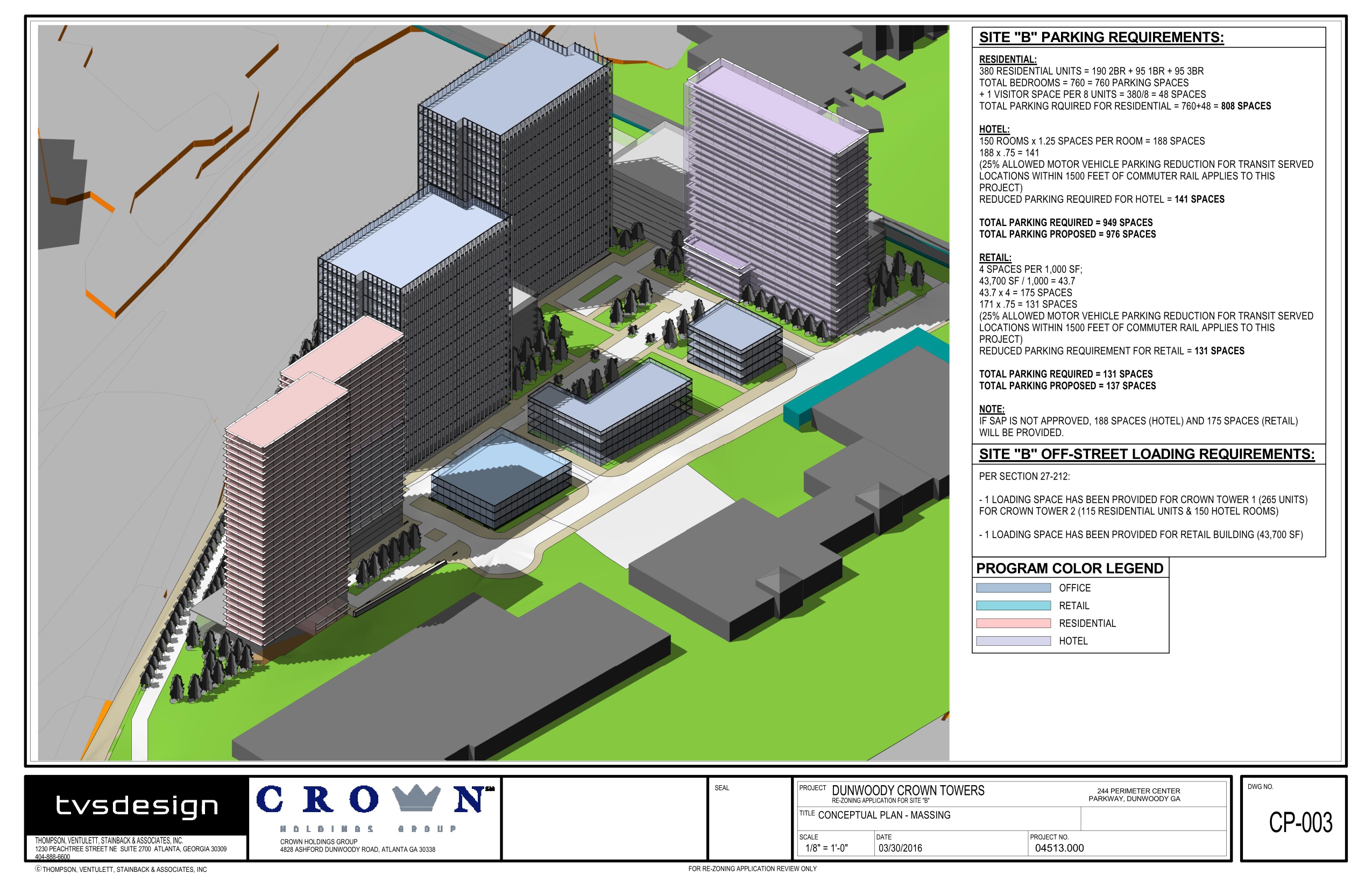 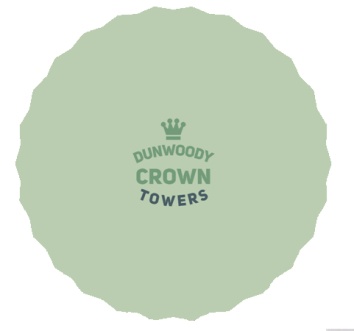 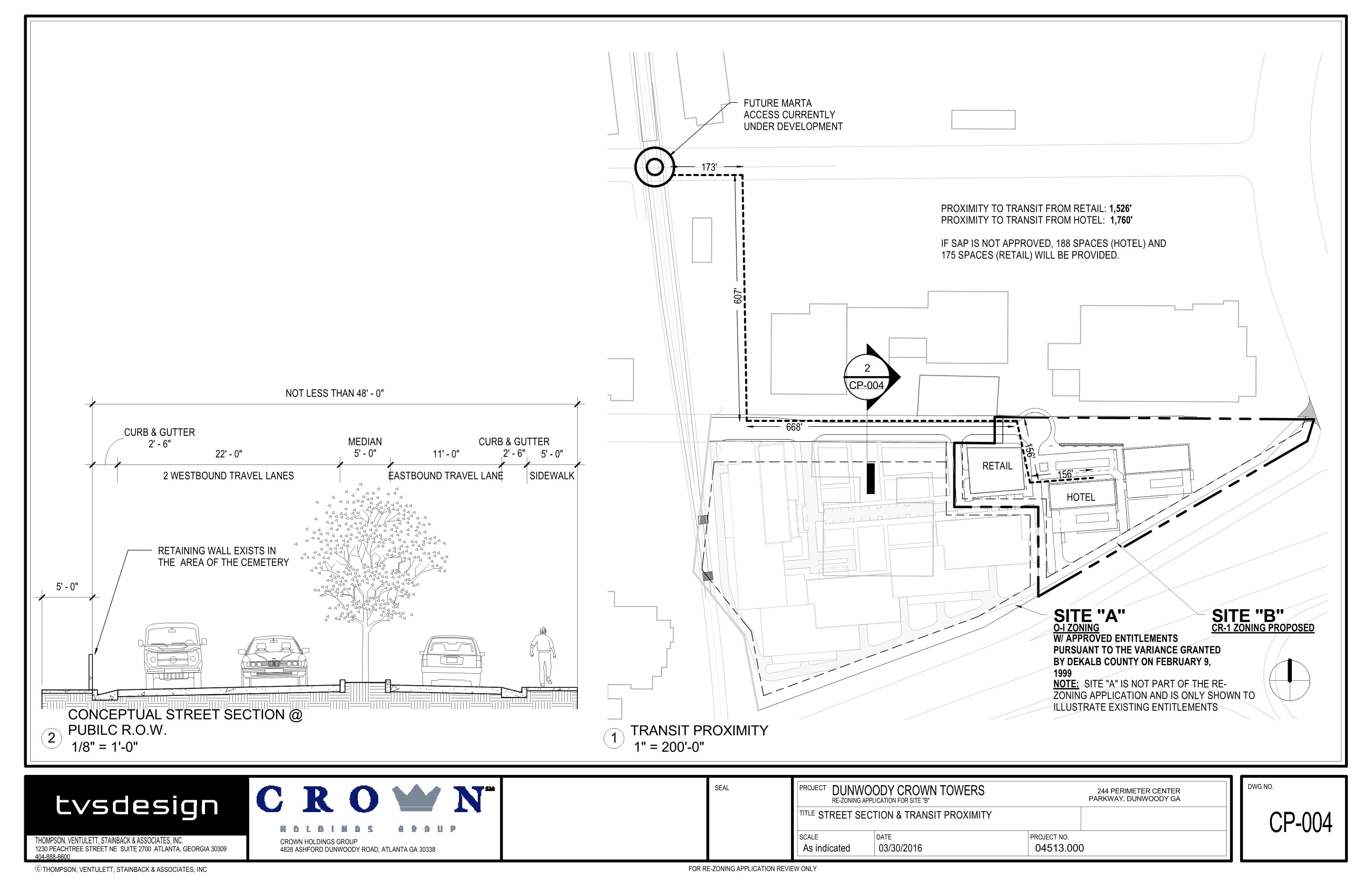 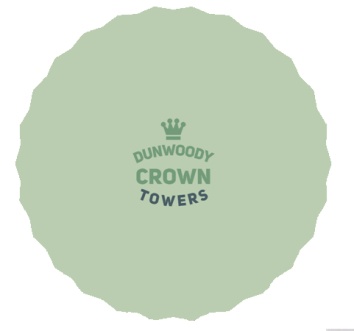 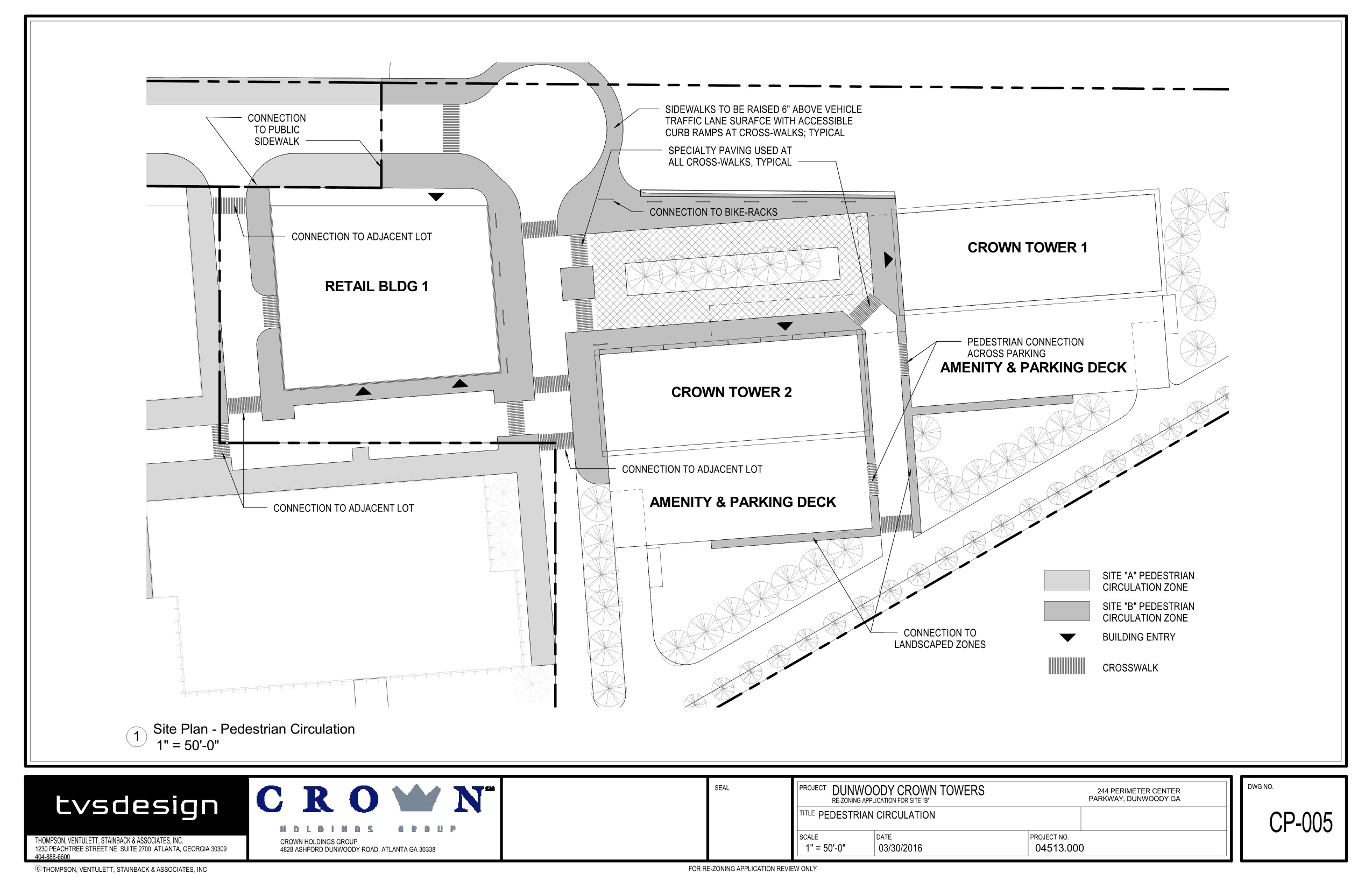 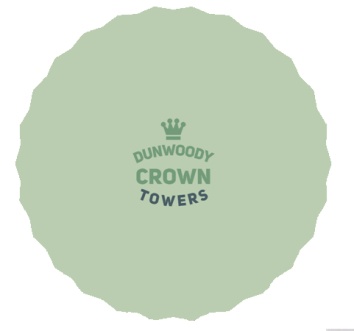 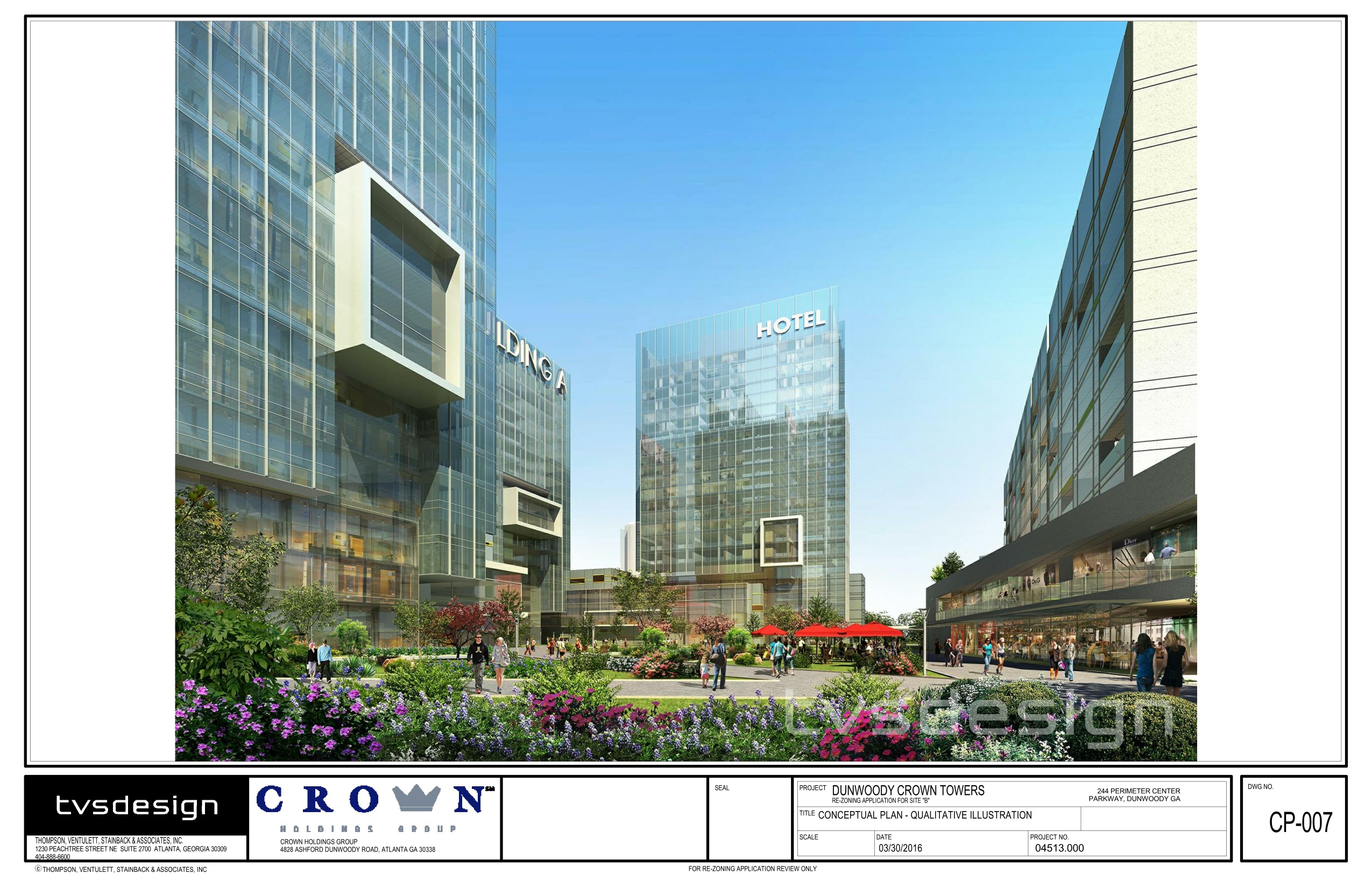 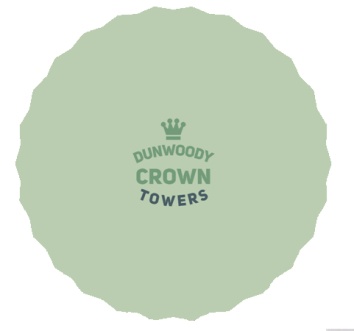 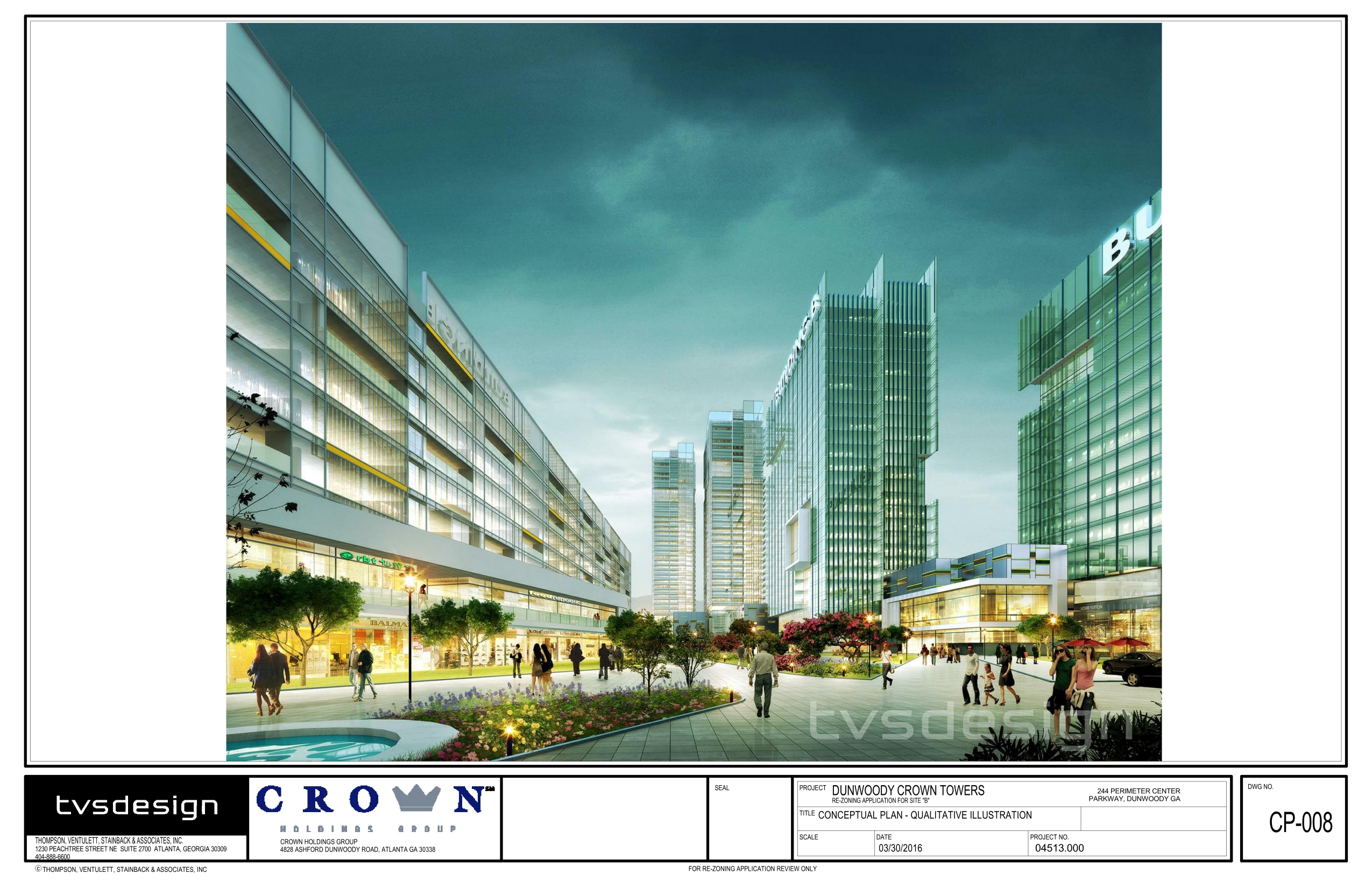 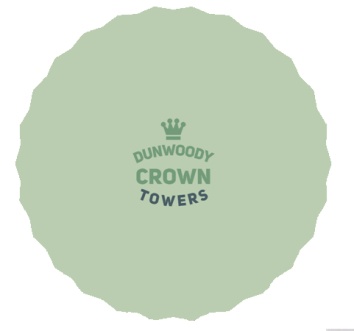 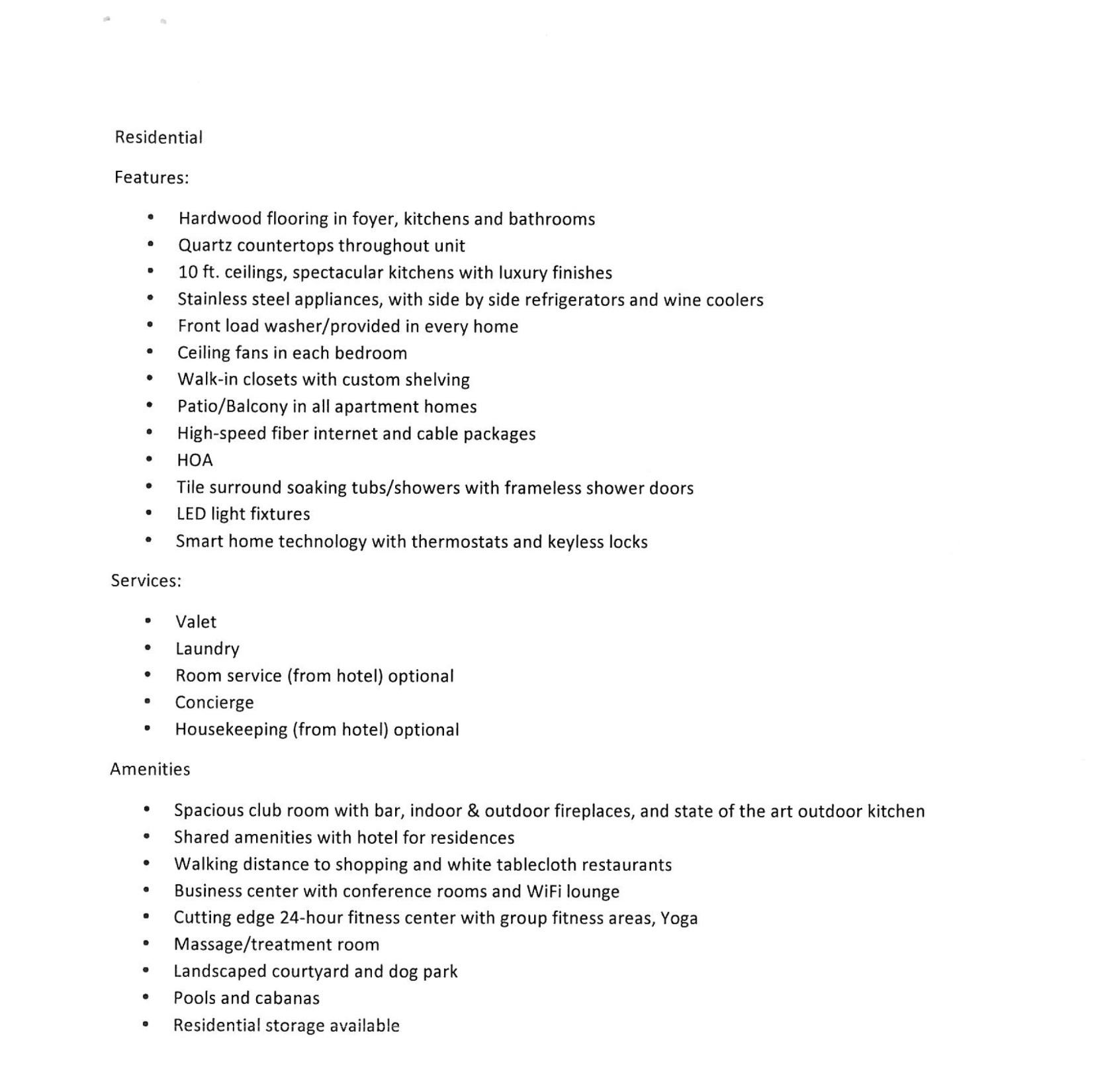 Condo Features
And Amenities
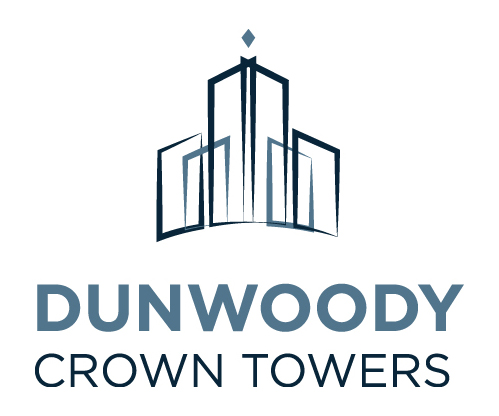 02.15.2016244 Perimeter Centerpresented by:Charles Brown, Crown Holdings Group
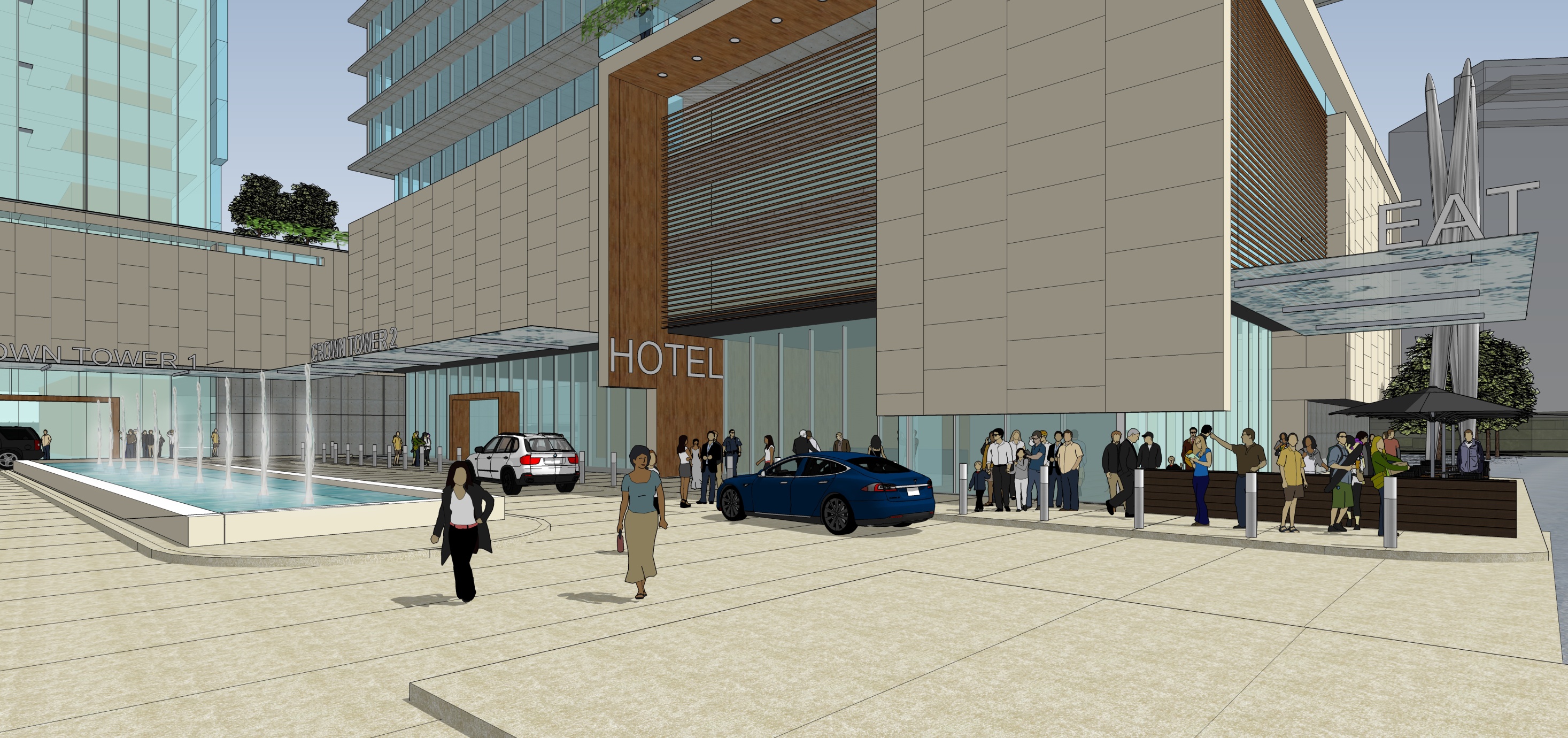 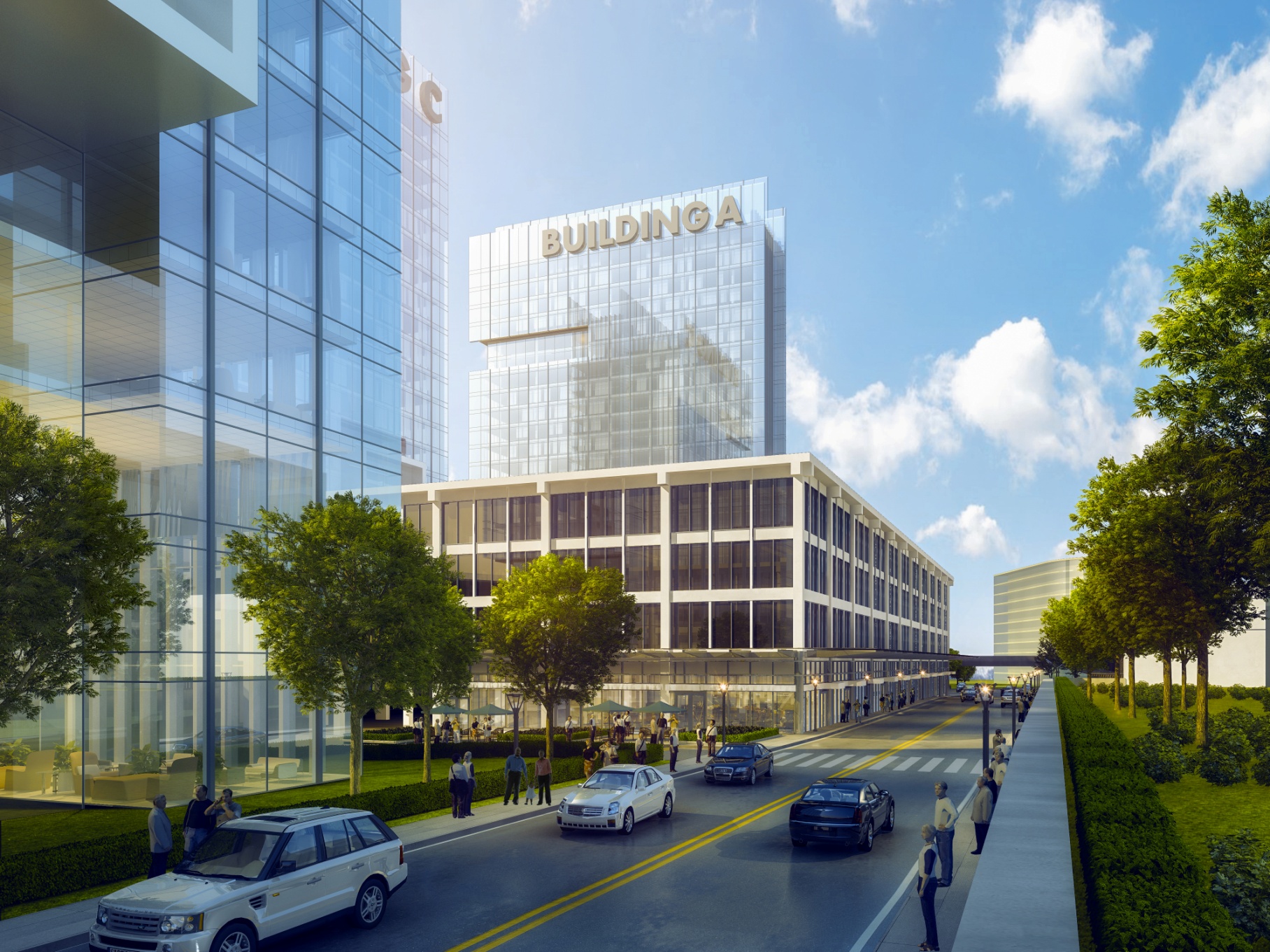 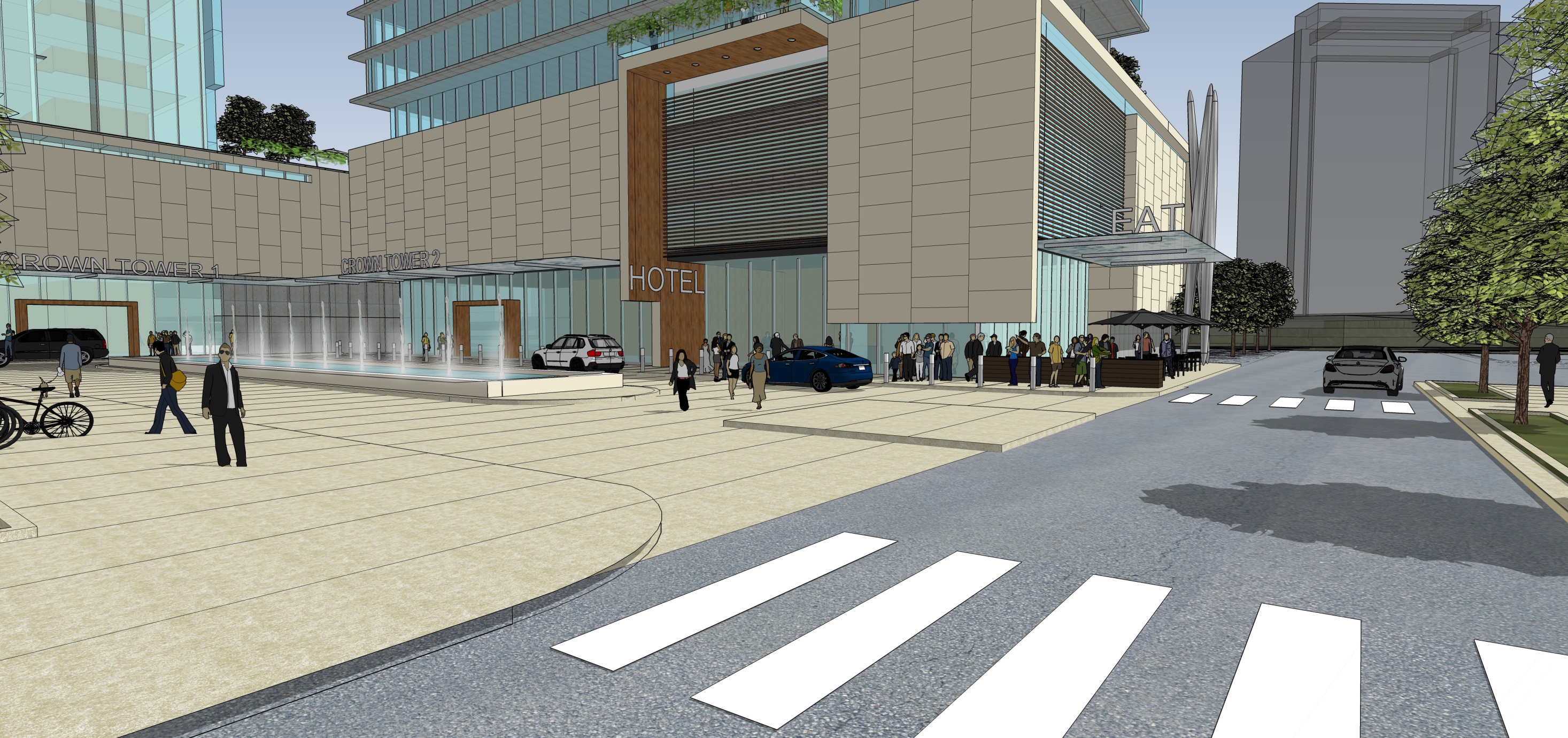 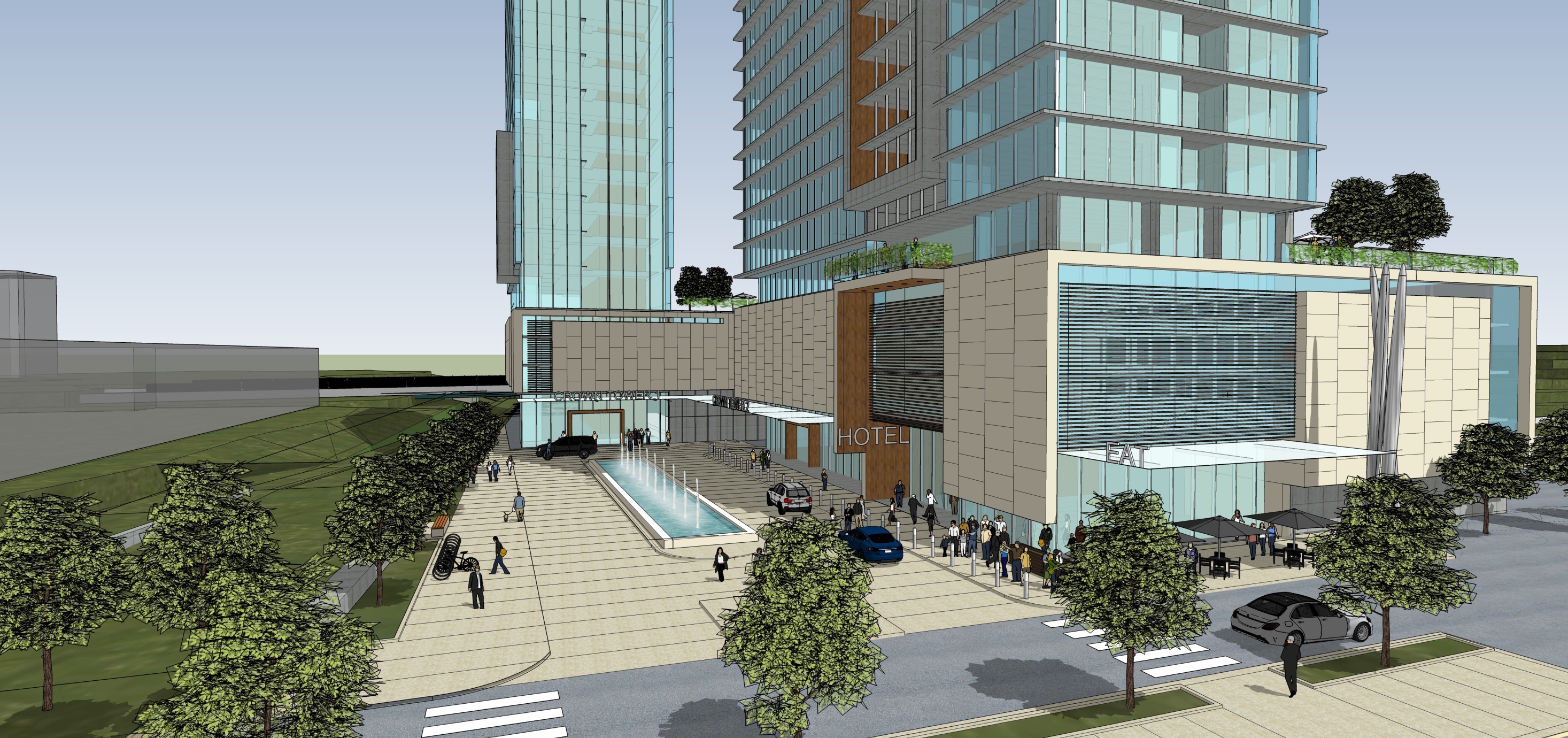 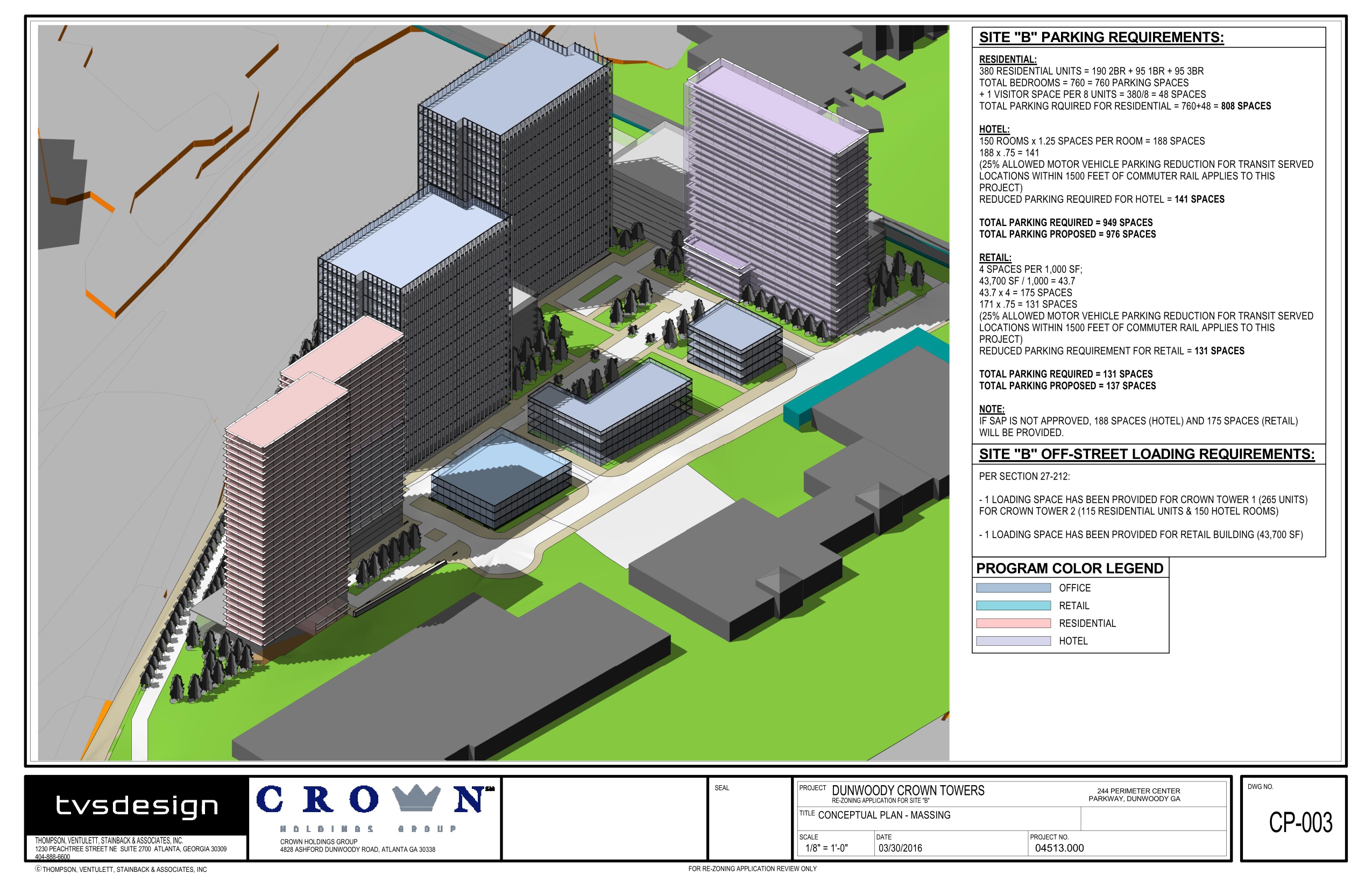 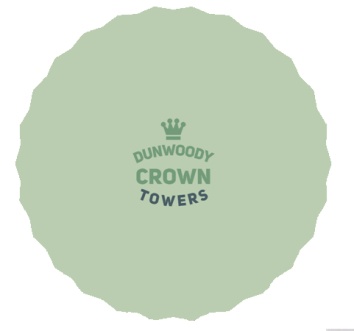 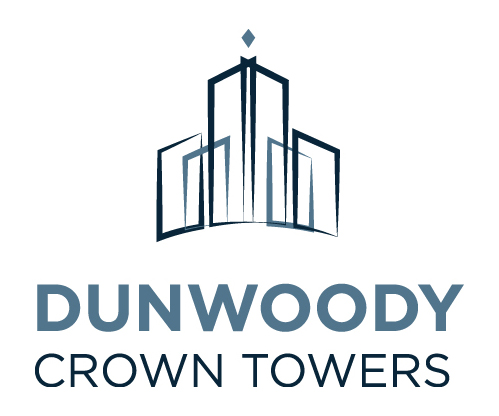 02.15.2016244 Perimeter Centerpresented by:Charles Brown, Crown Holdings Group